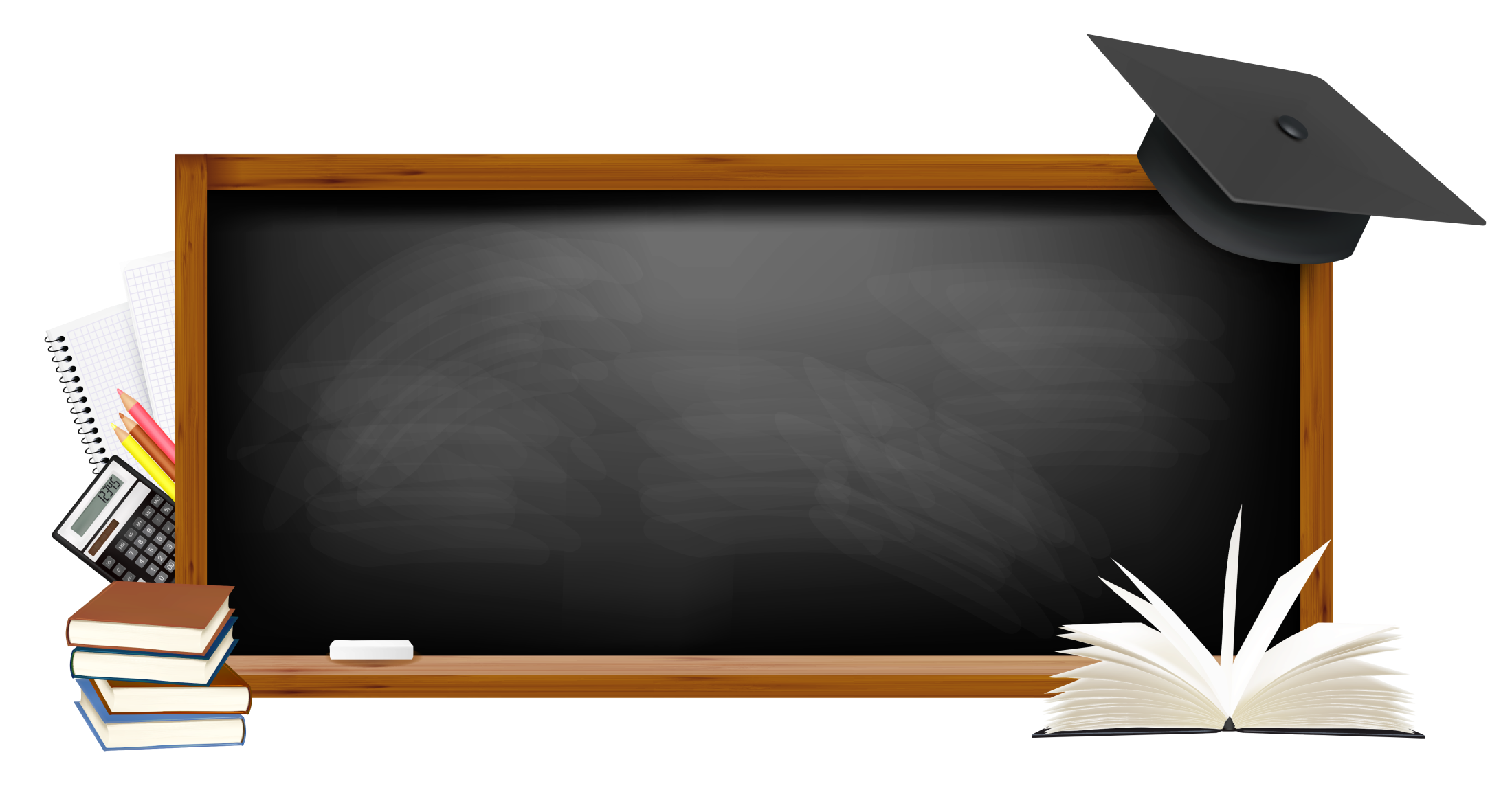 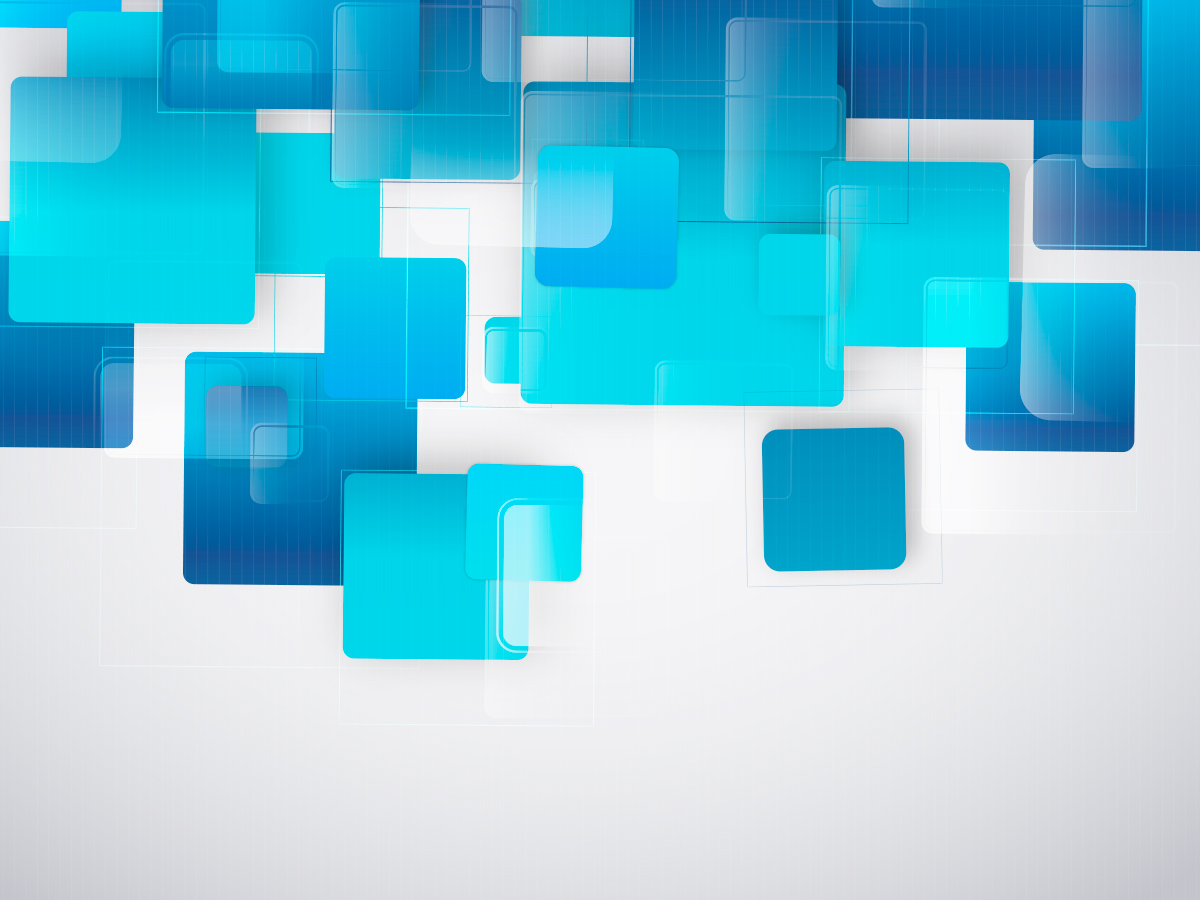 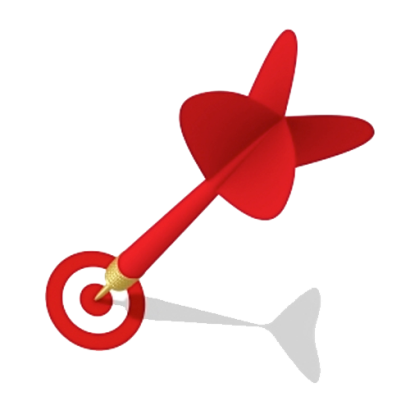 Что изменили в обновленном ФГОС начального общего образования
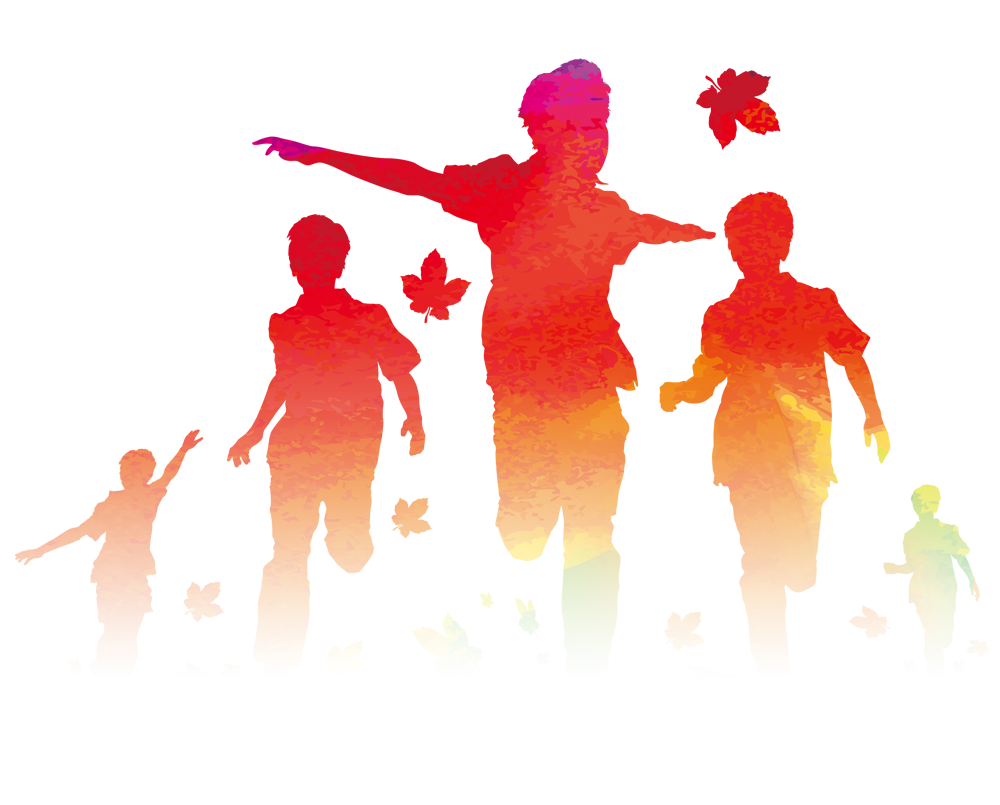 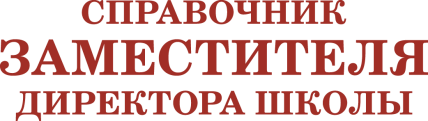 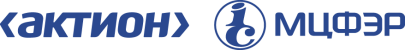 Главные отличия обновленного ФГОС
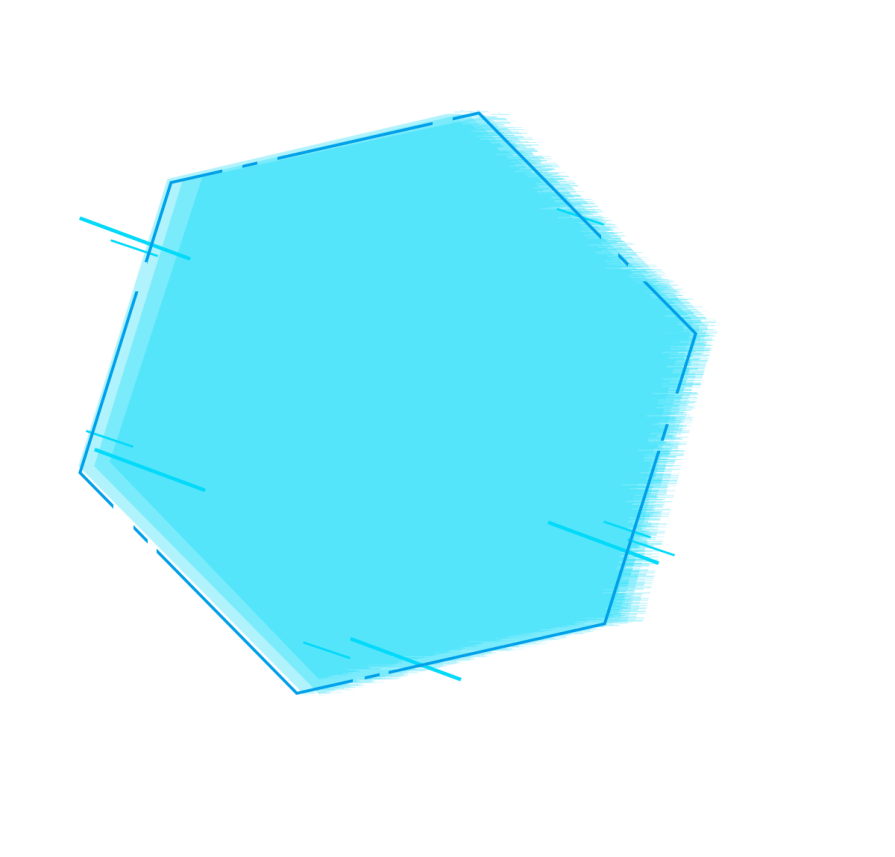 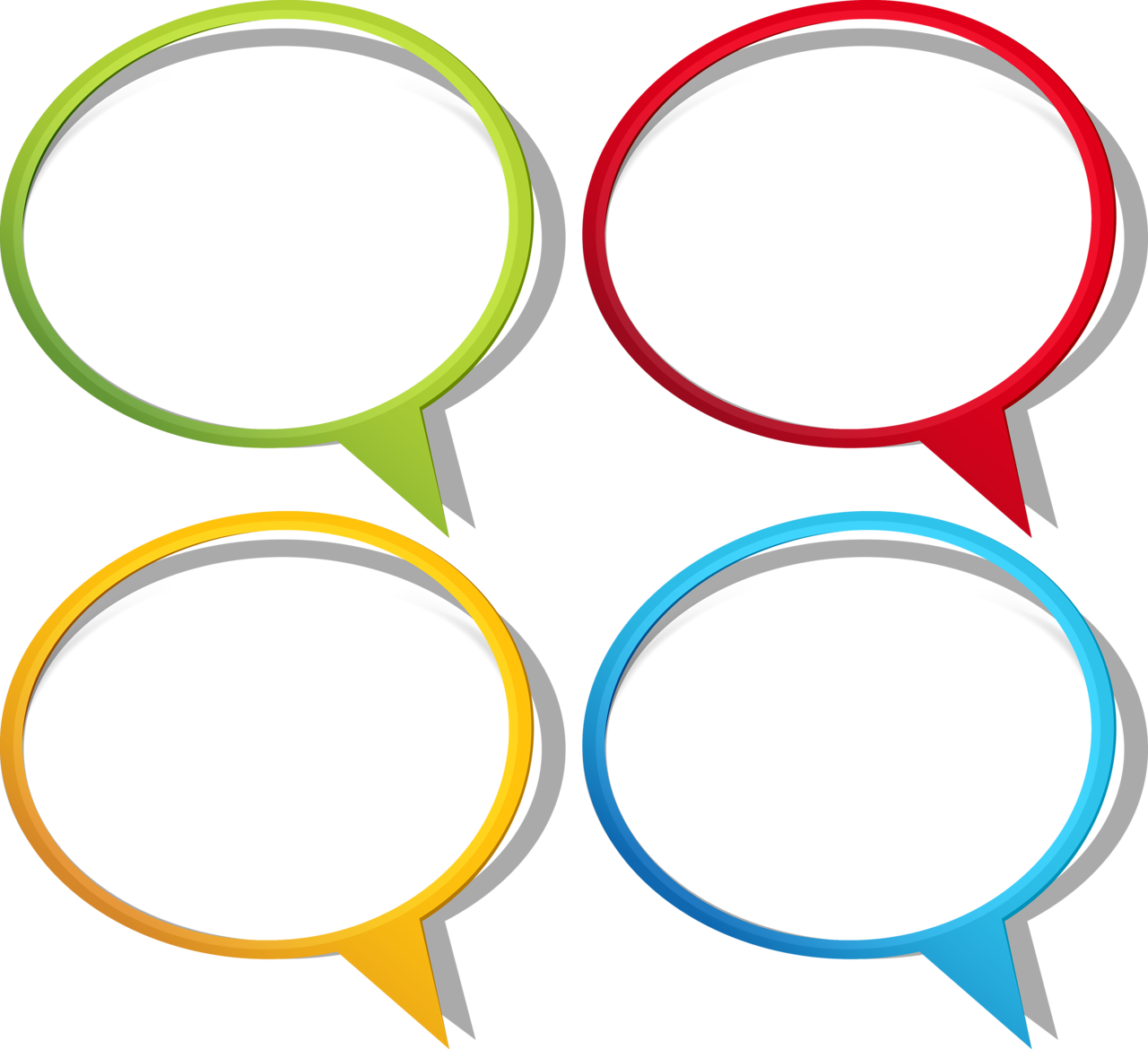 Обновили личностные и метапредметные результаты
Минпросвещения 
конкретизировало:
требования к предметным результатам по годам обучения для промежуточной аттестации
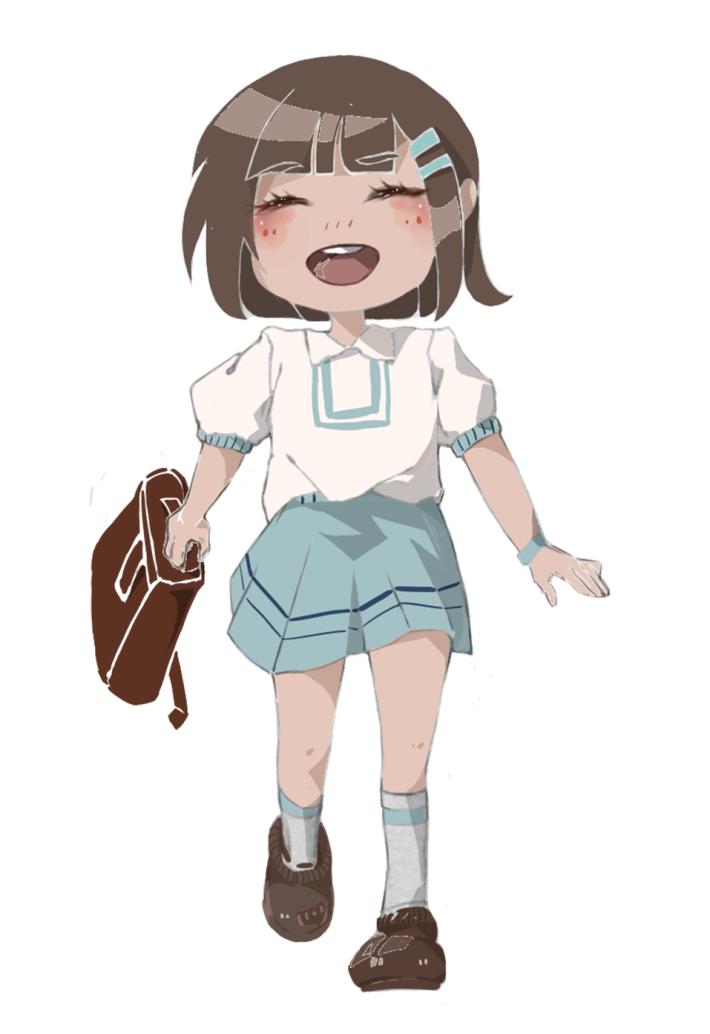 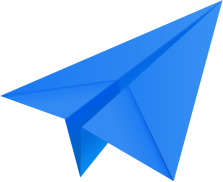 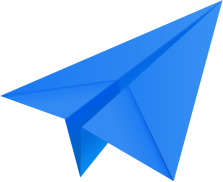 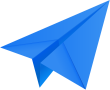 Появились предметы, на которых можно реализовать модульное обучение. При этом школа сама выберет, когда реализовать модуль
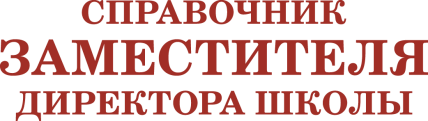 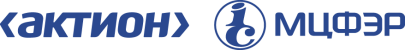 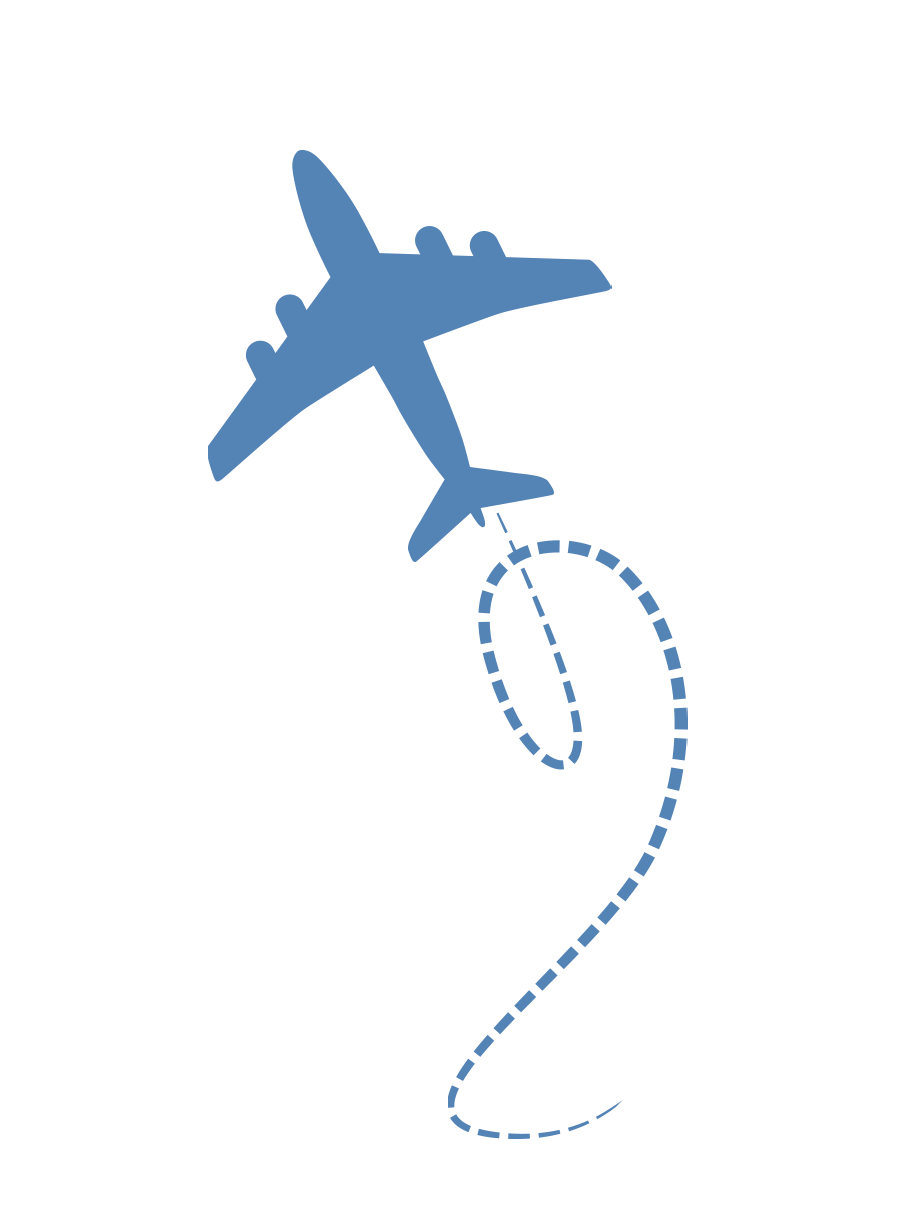 Предметы, для которых прописали требования к образовательным результатам по годам обучения
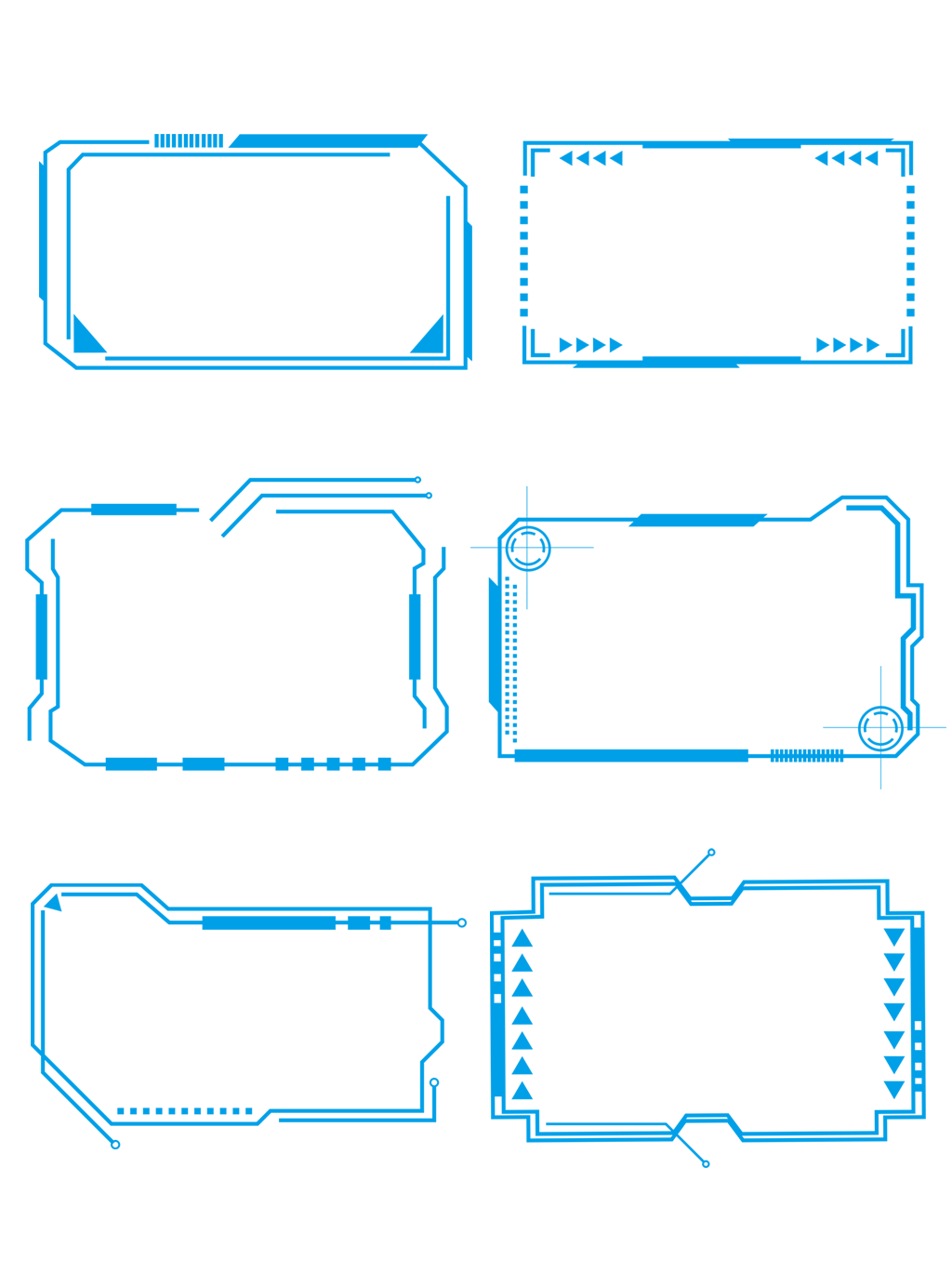 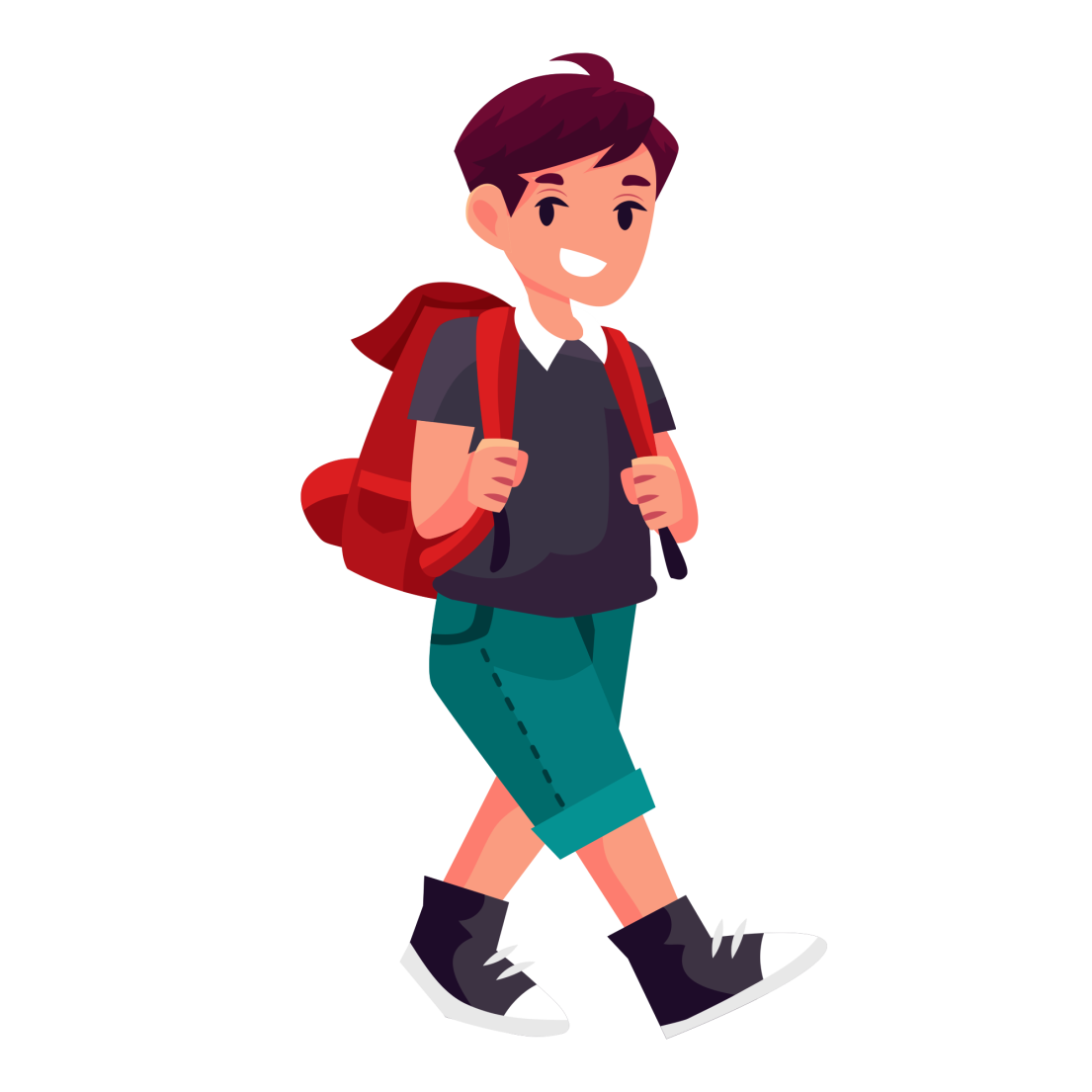 Окружающий мир
Математика
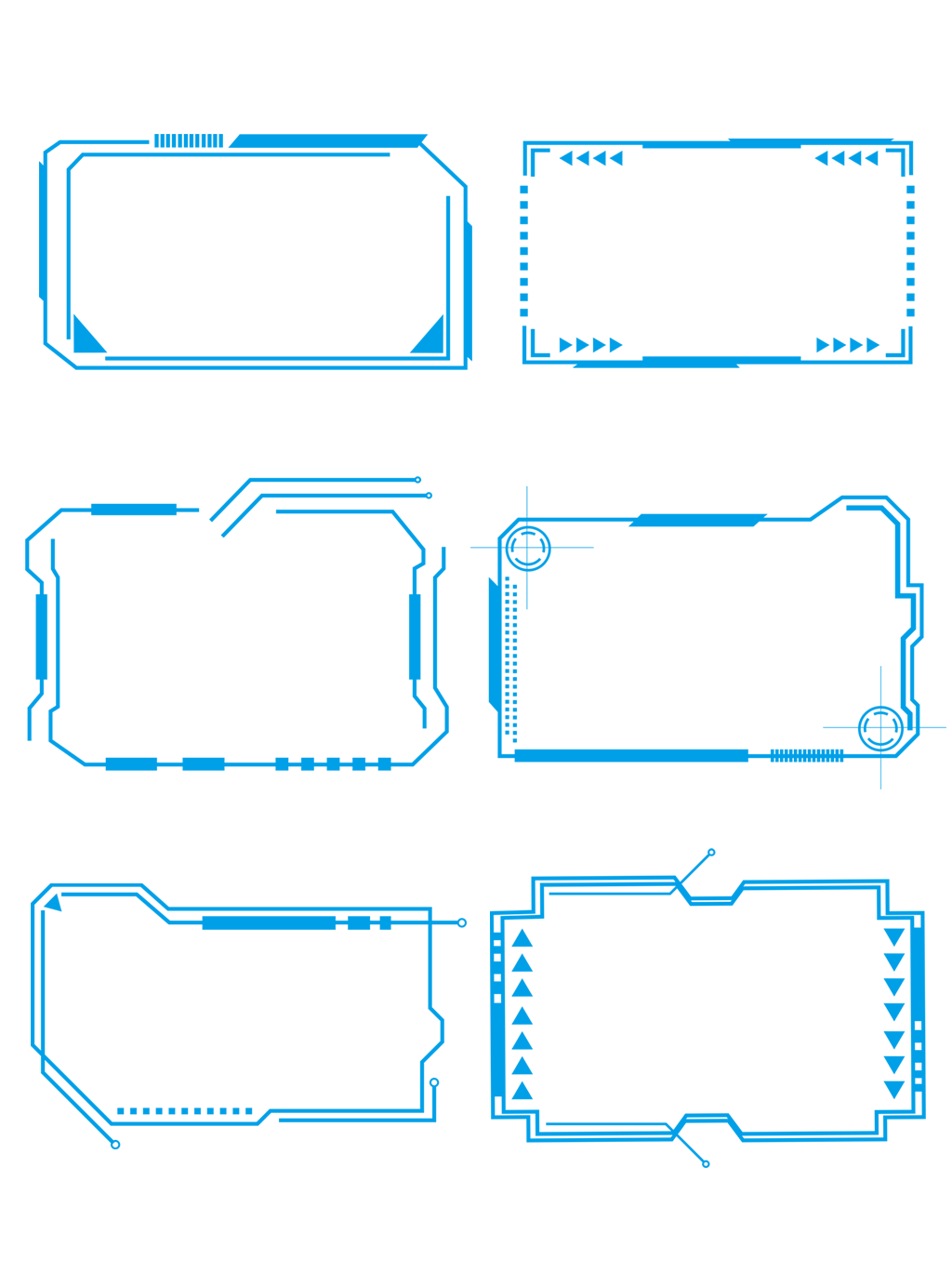 Русский язык
Литературное чтение
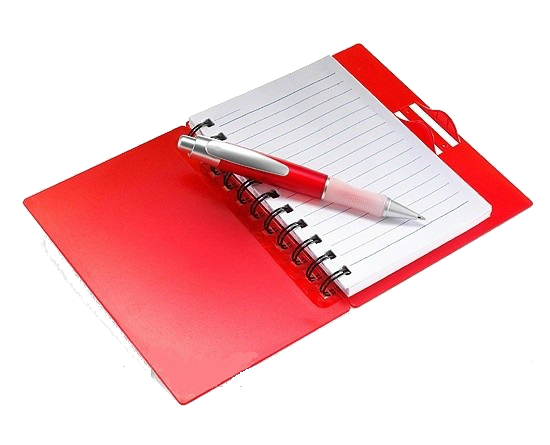 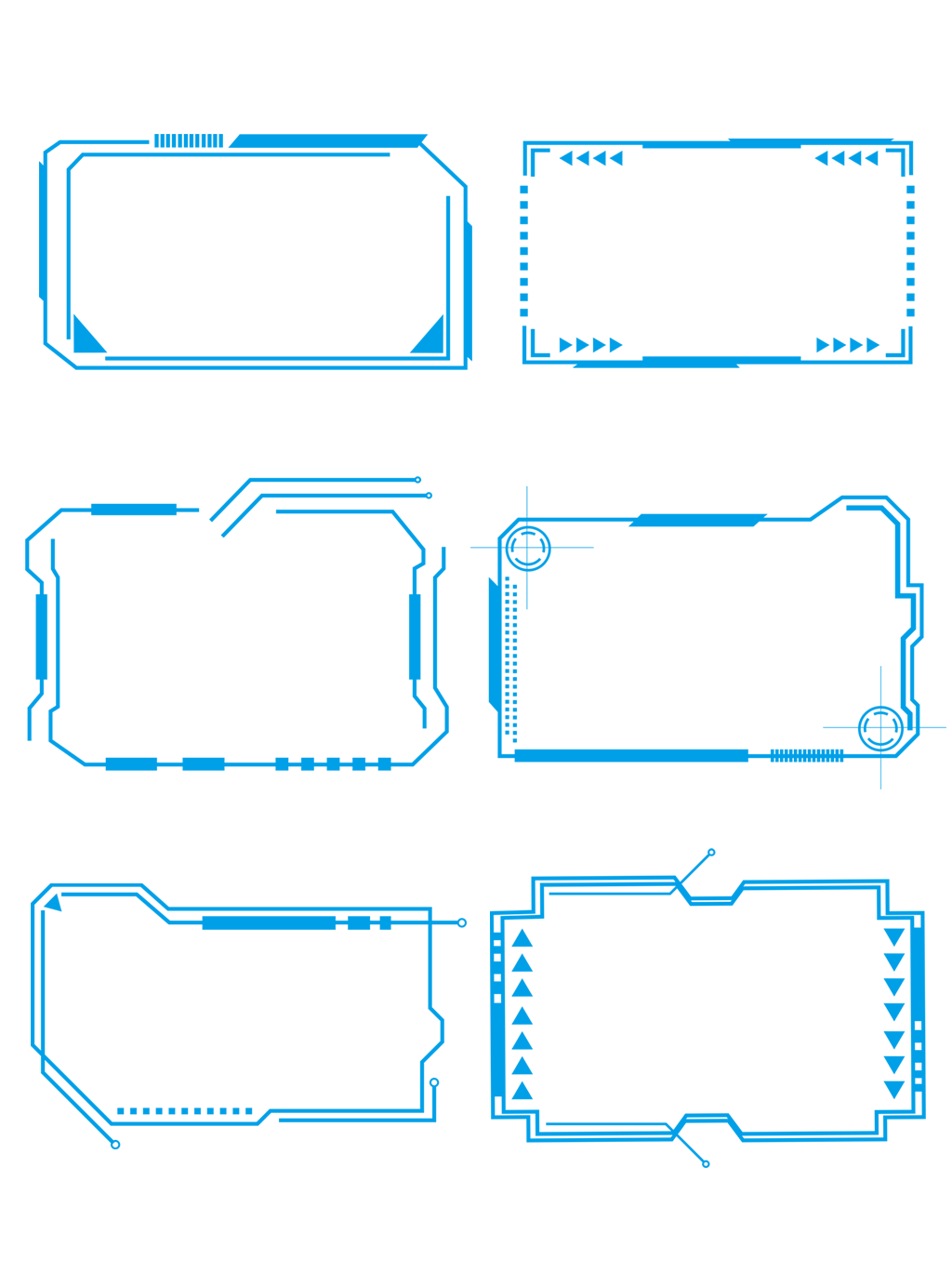 Иностранный язык
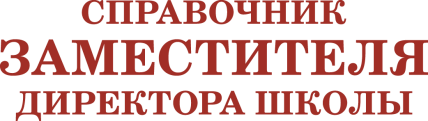 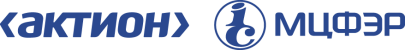 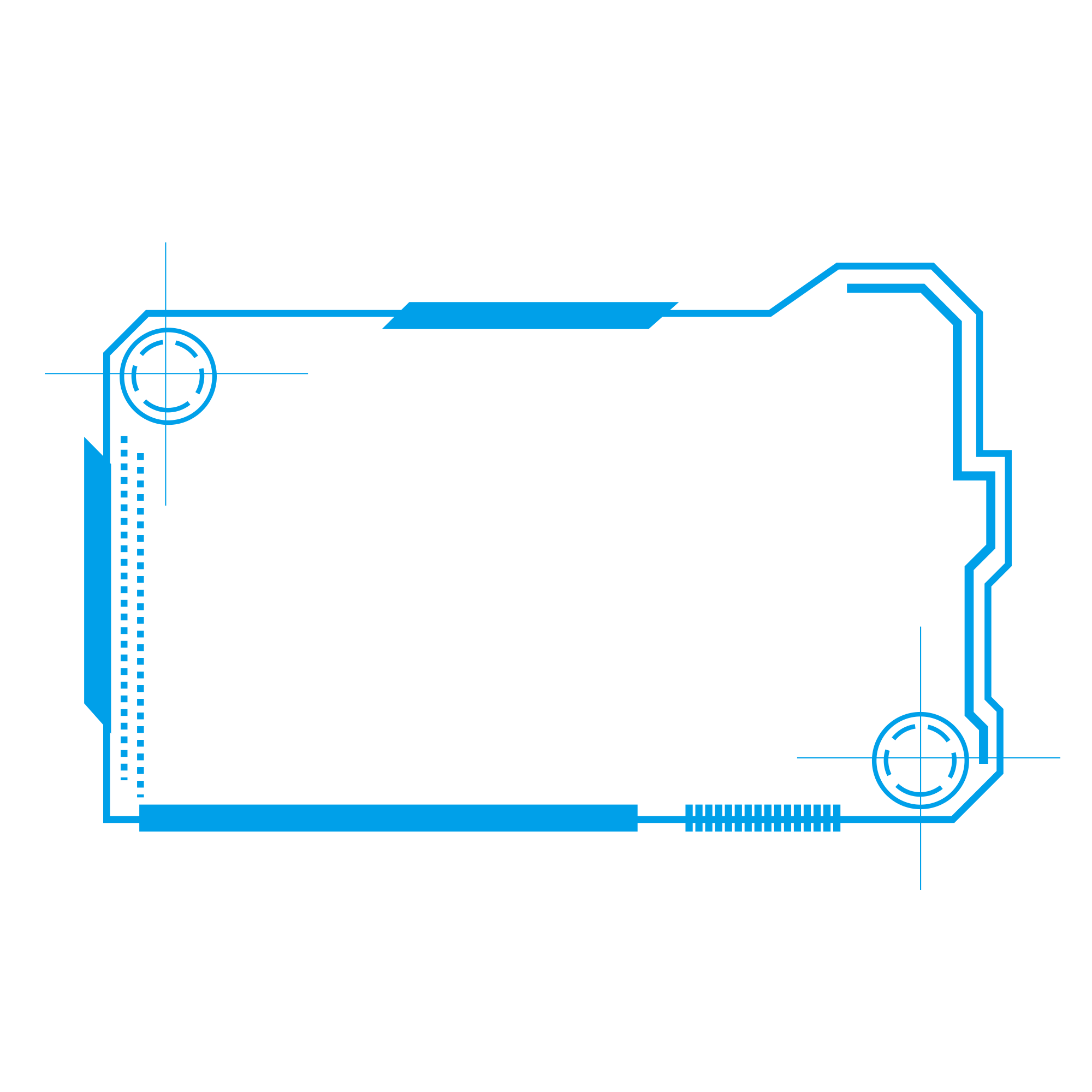 На данный момент в обновленном ФГОС нет требований  к результатам по годам обучения для трех предметов в начальной школе: родной язык, литературное чтение на родном языке и ОРКСЭ
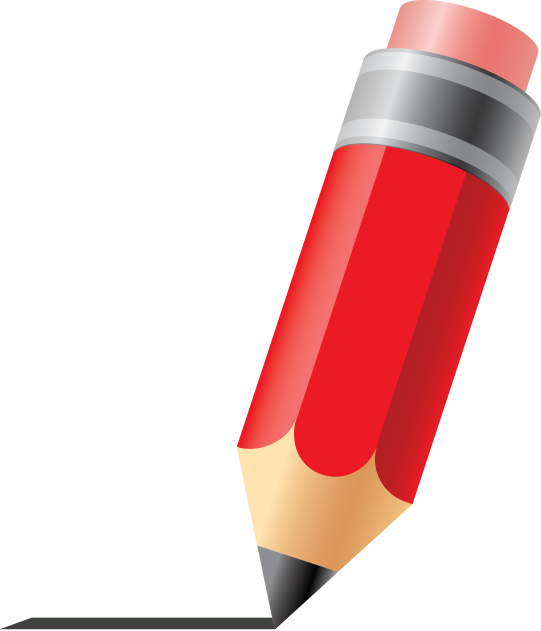 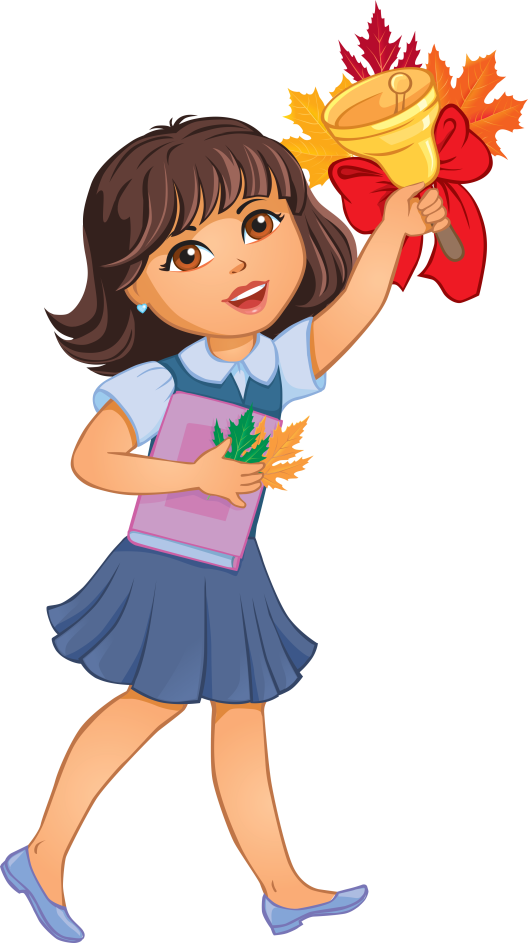 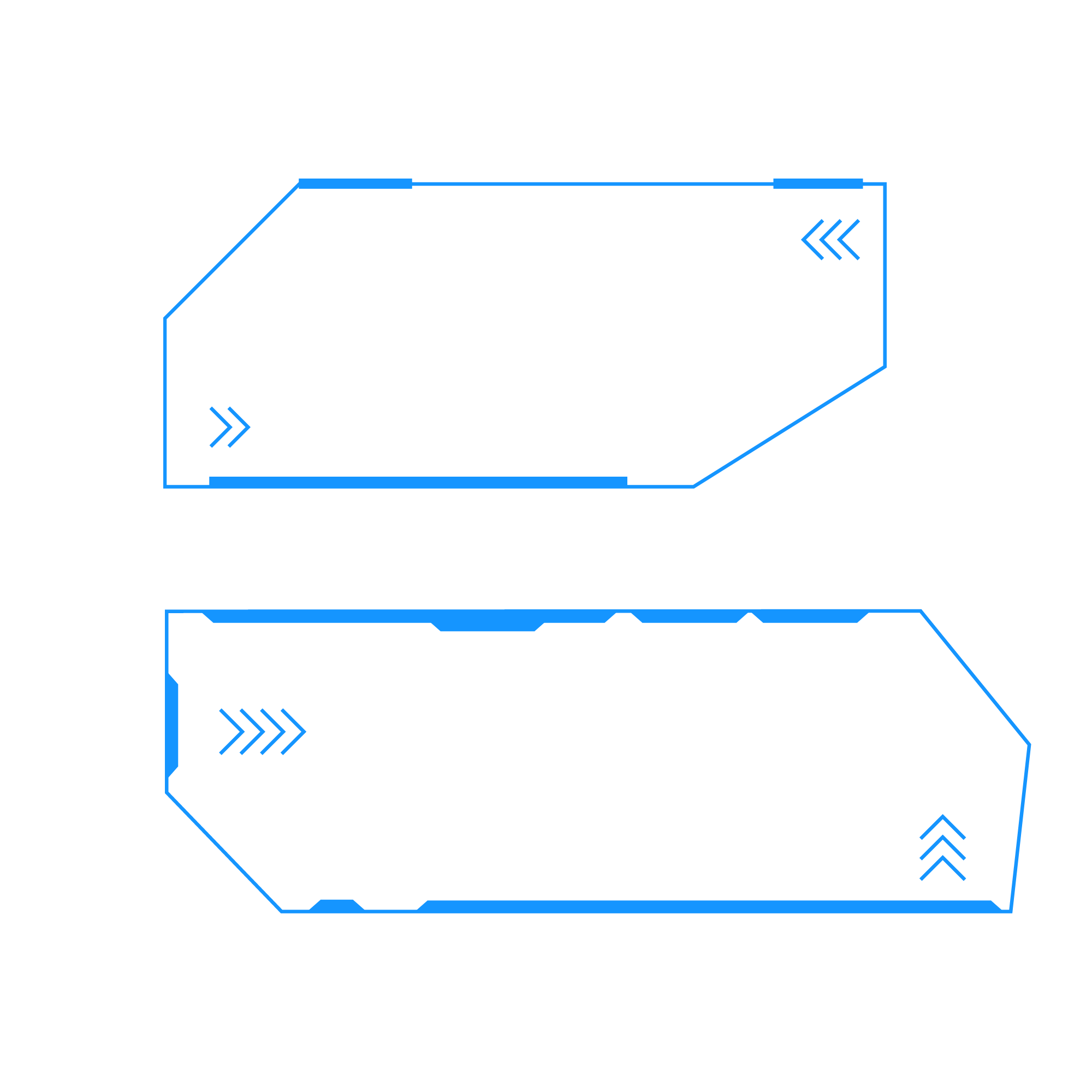 Школьники изучают эти три предмета и проходят аттестацию по ним,  так как они входят в перечень обязательных предметов (п. 24.3.2 обновленного ФГОС начального общего образования)
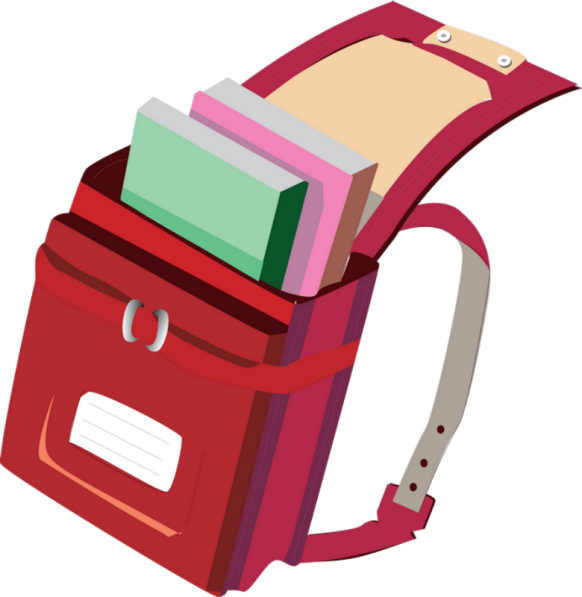 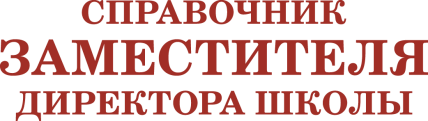 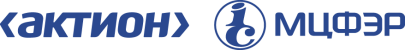 Обязательные предметные области и учебные предметы
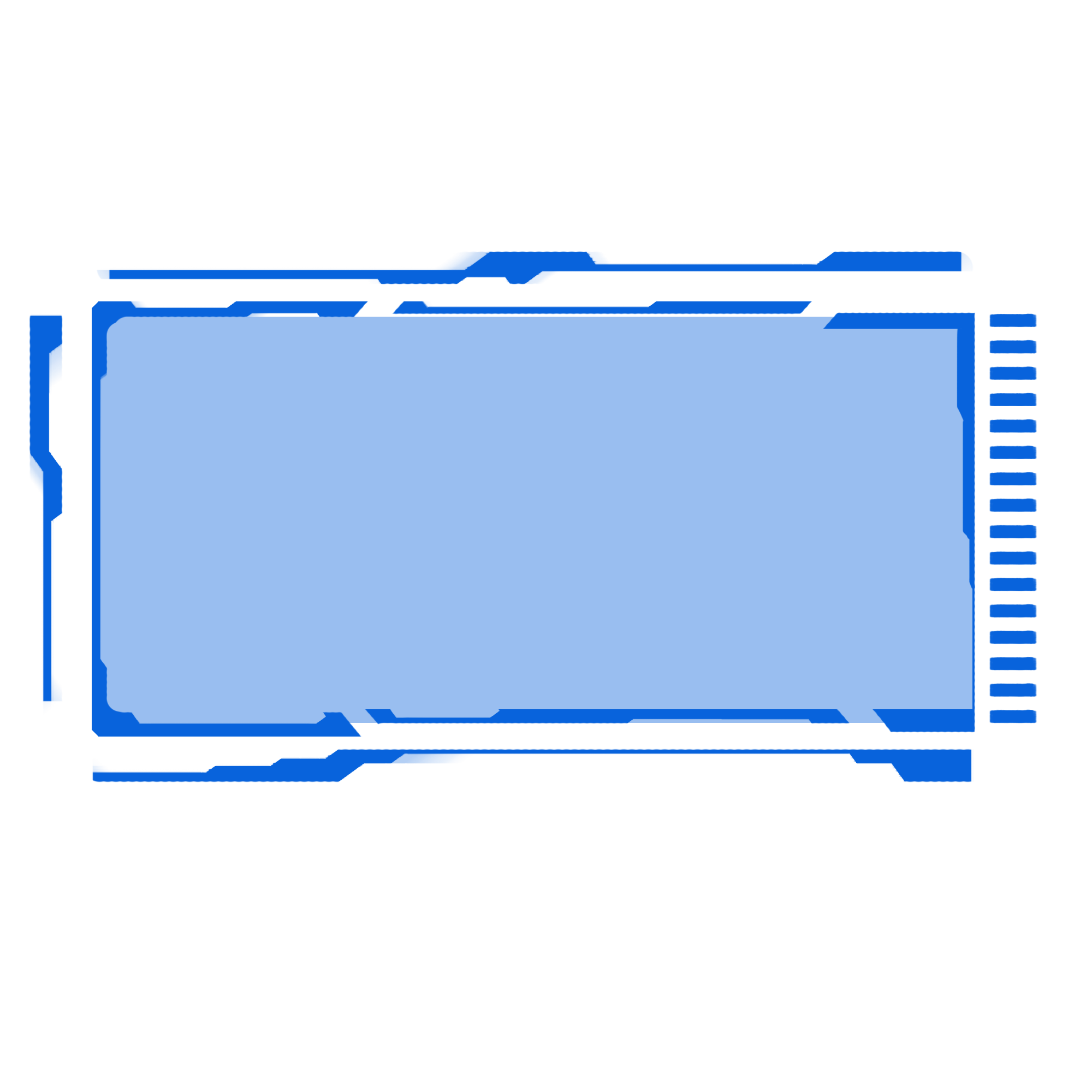 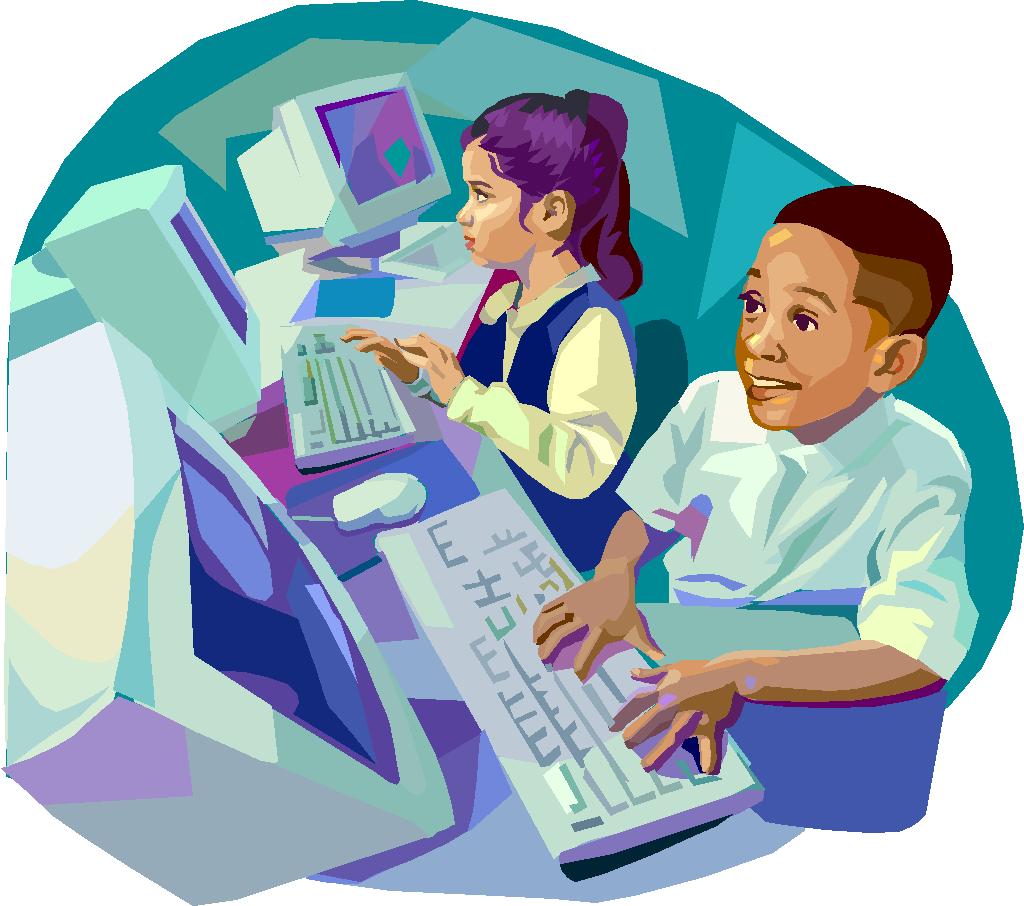 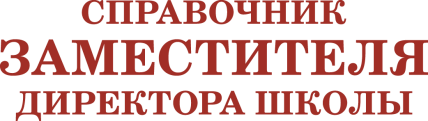 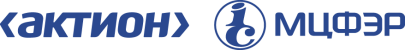 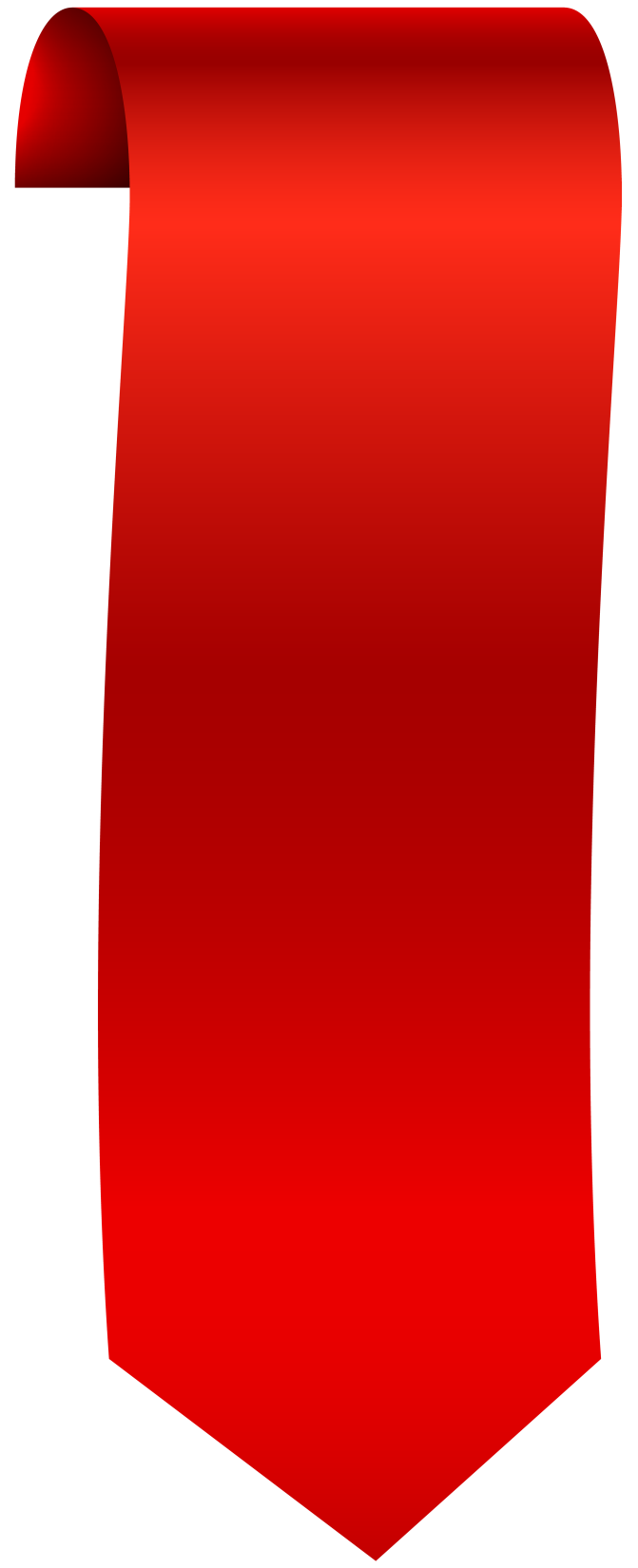 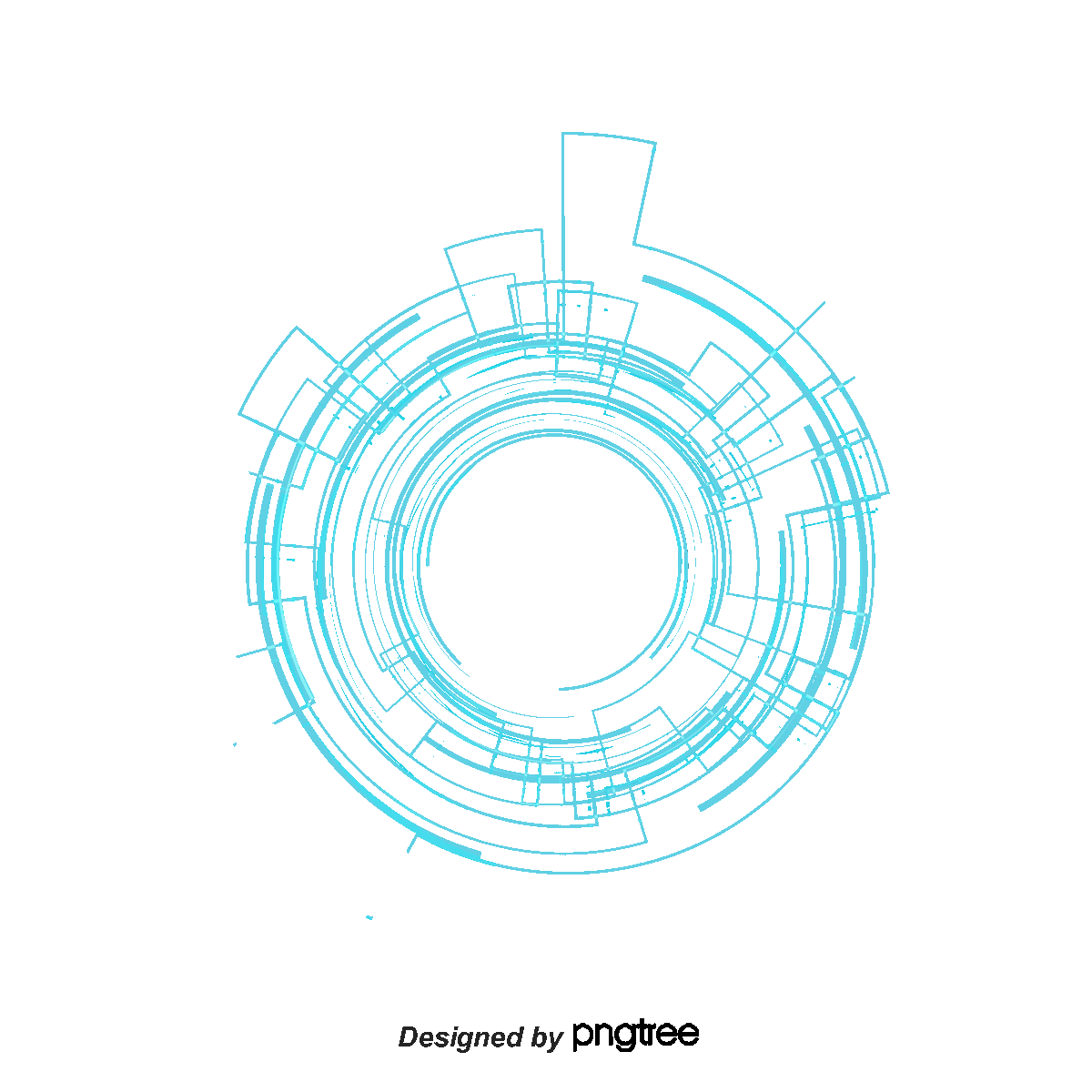 Требования к результатам 4 предметов разбили не по годам, а разделили на тематические модули
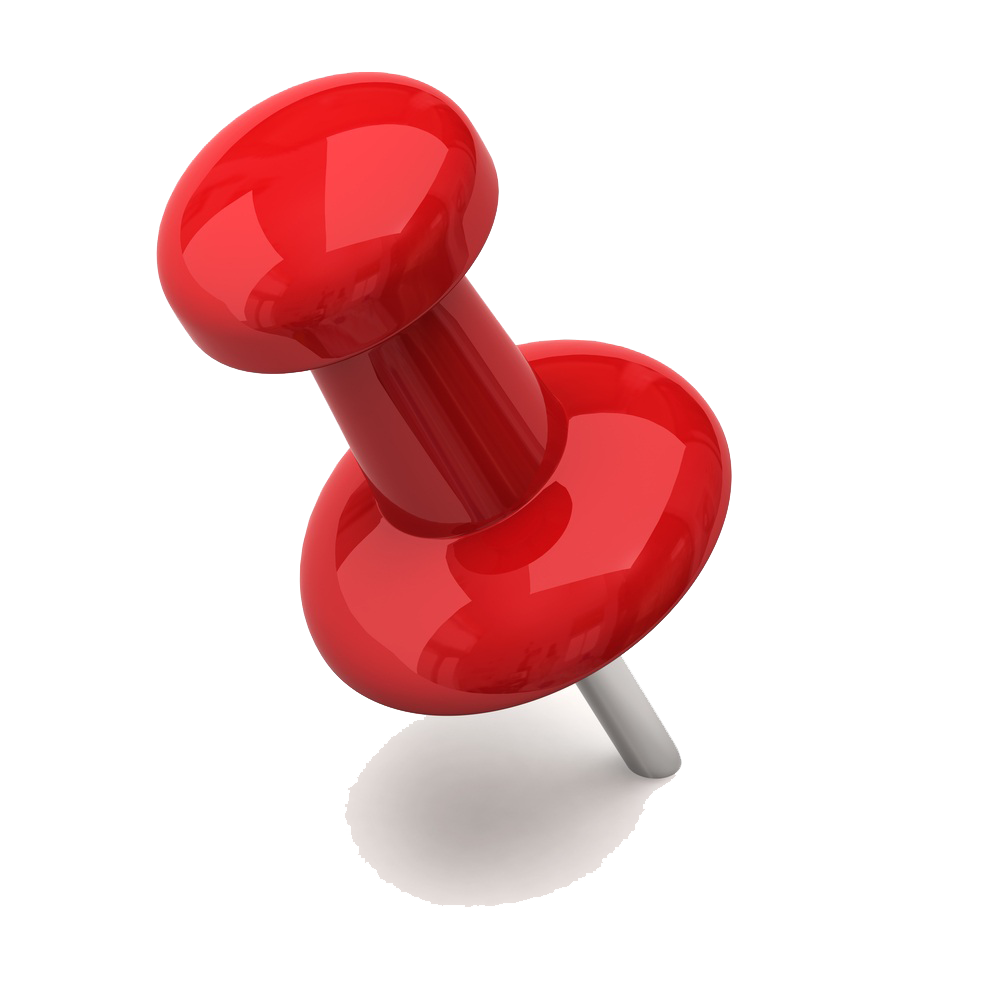 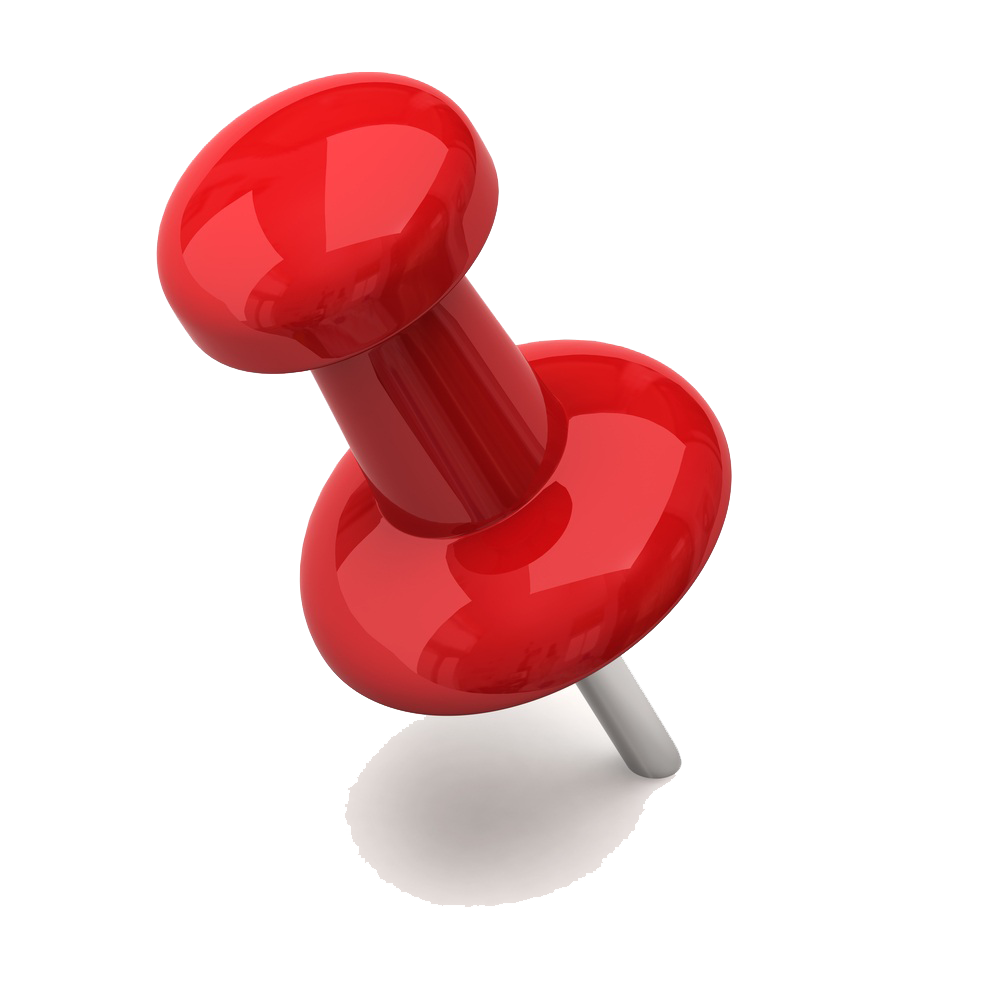 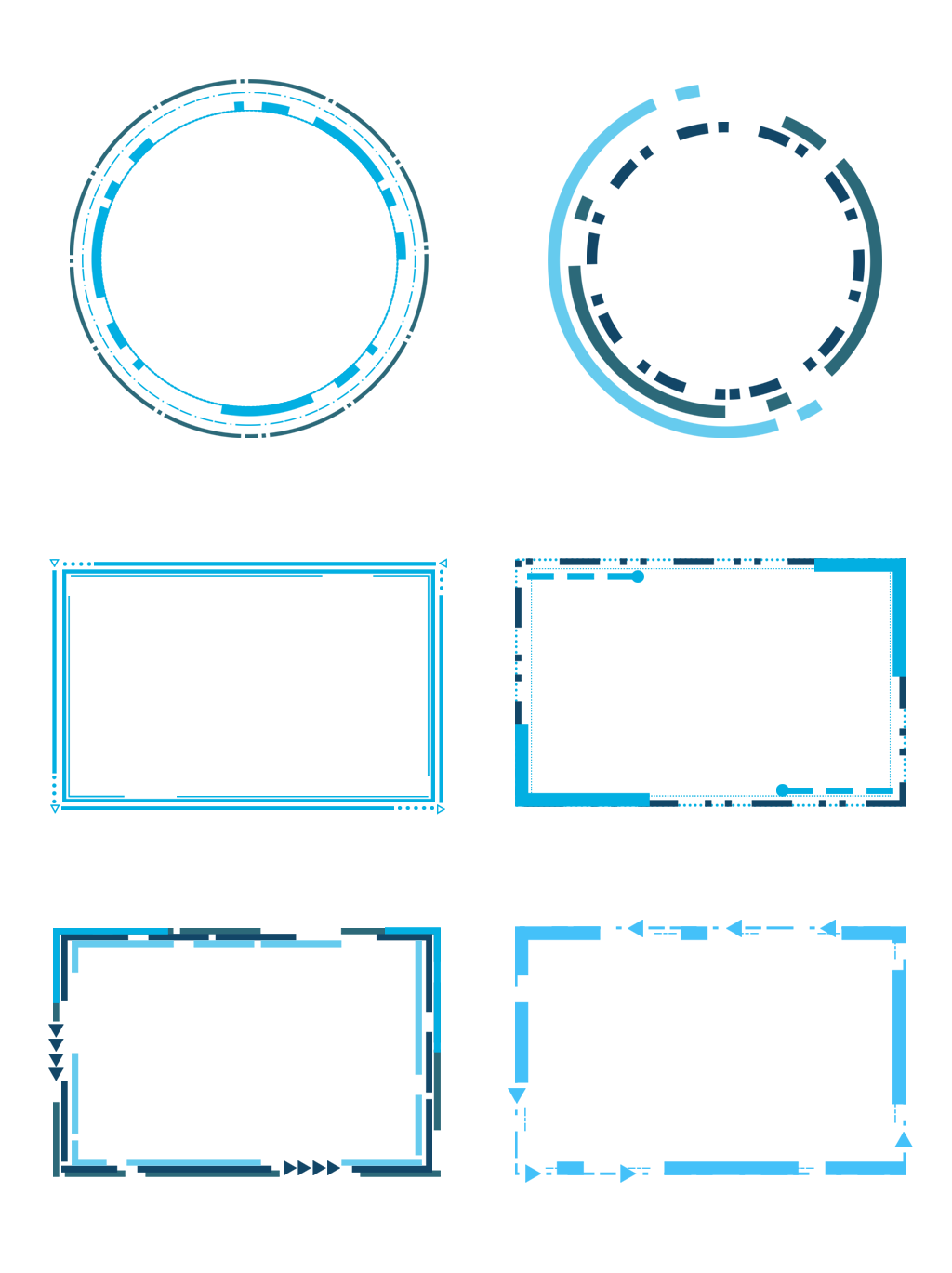 Физическая культура
Изобразительное искусство
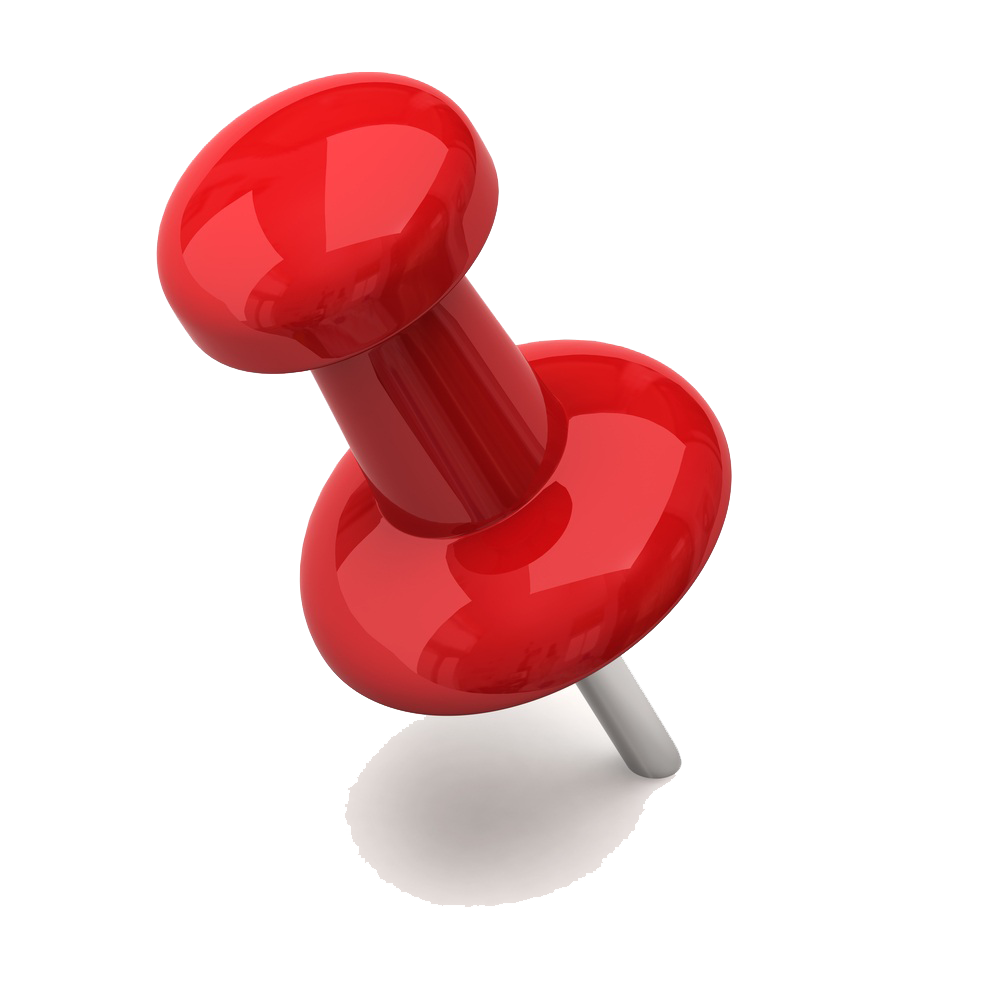 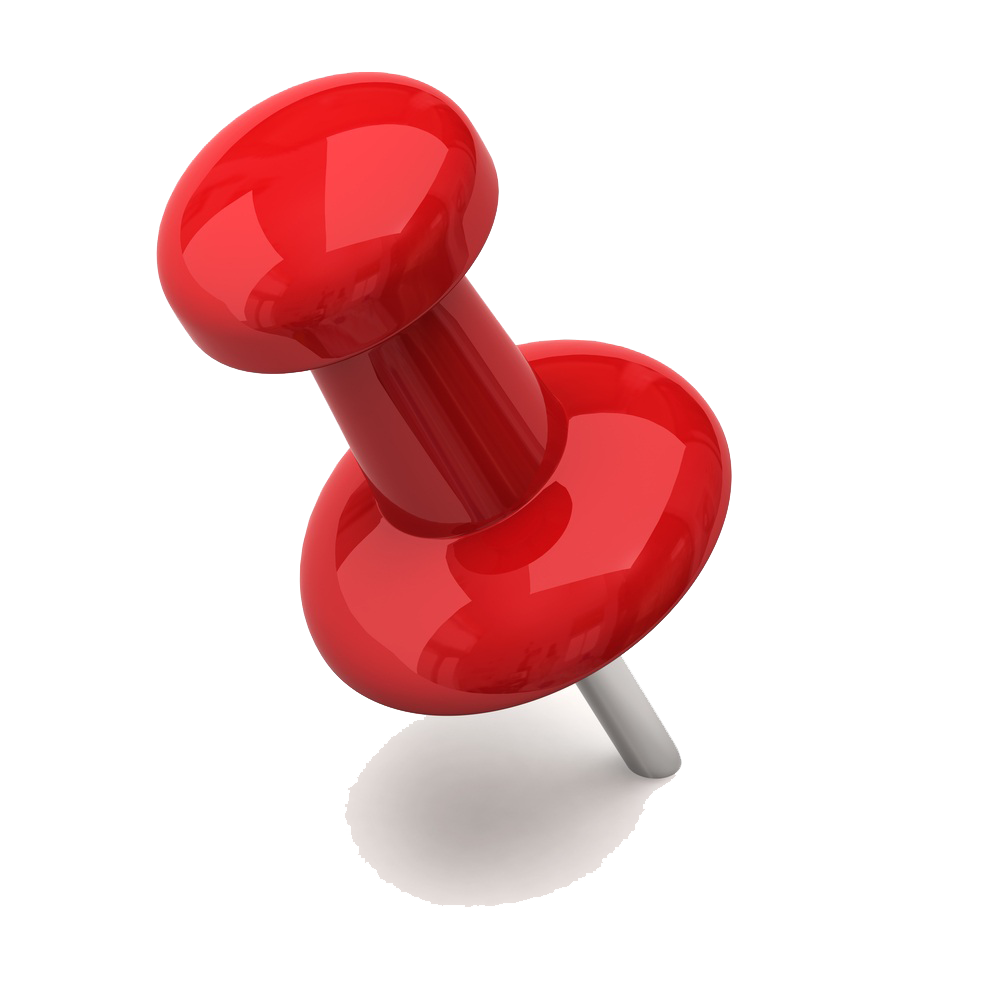 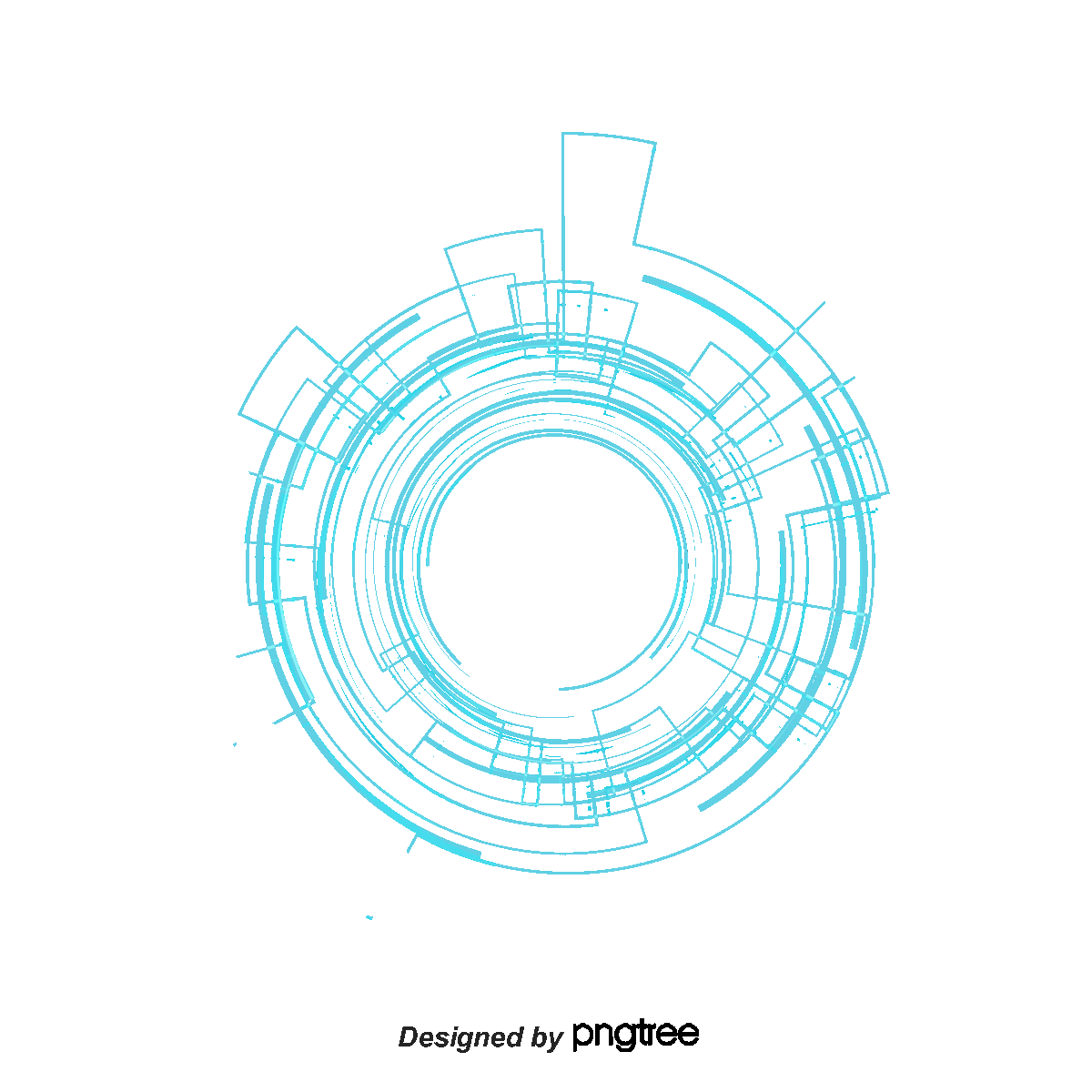 Технология
Музыка
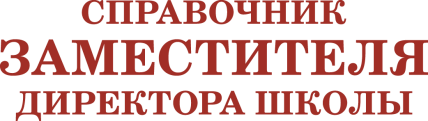 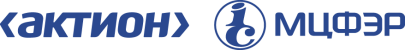 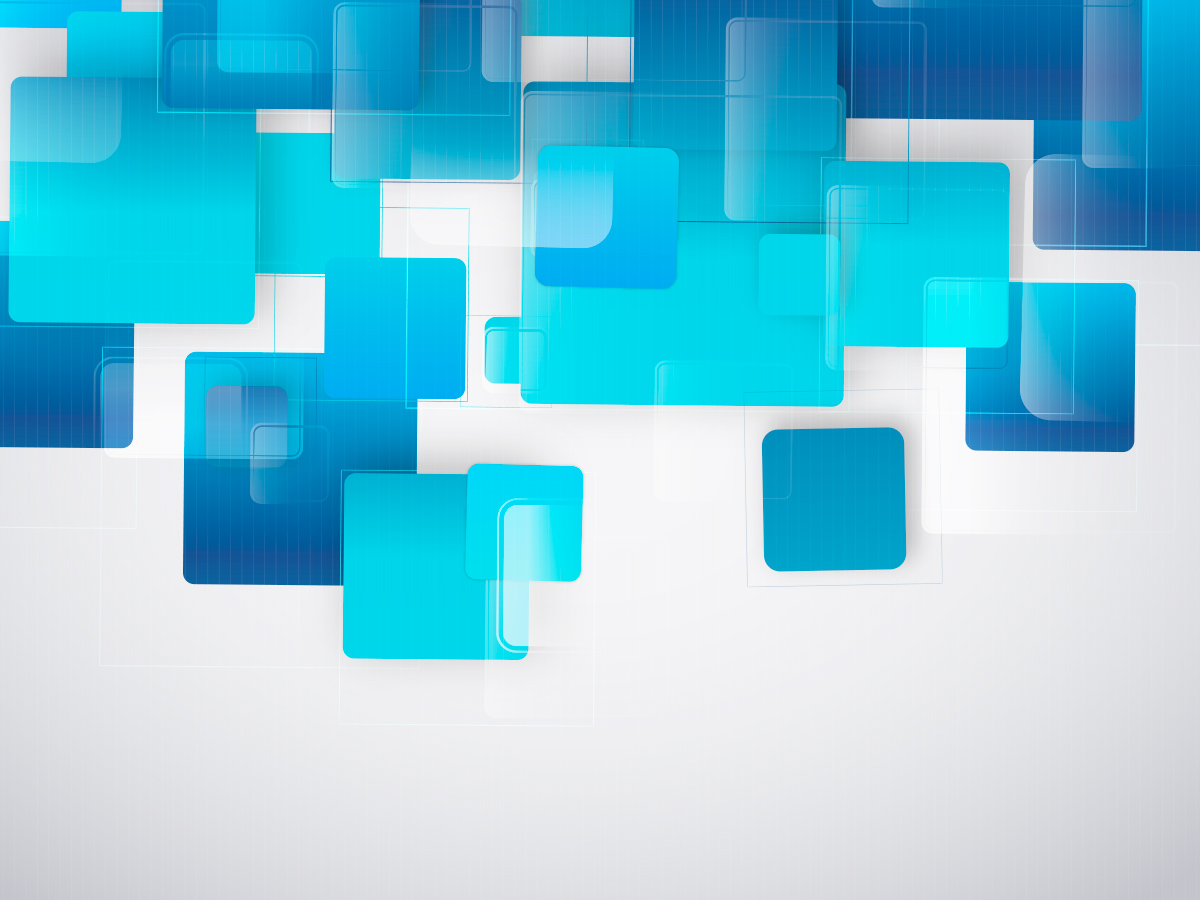 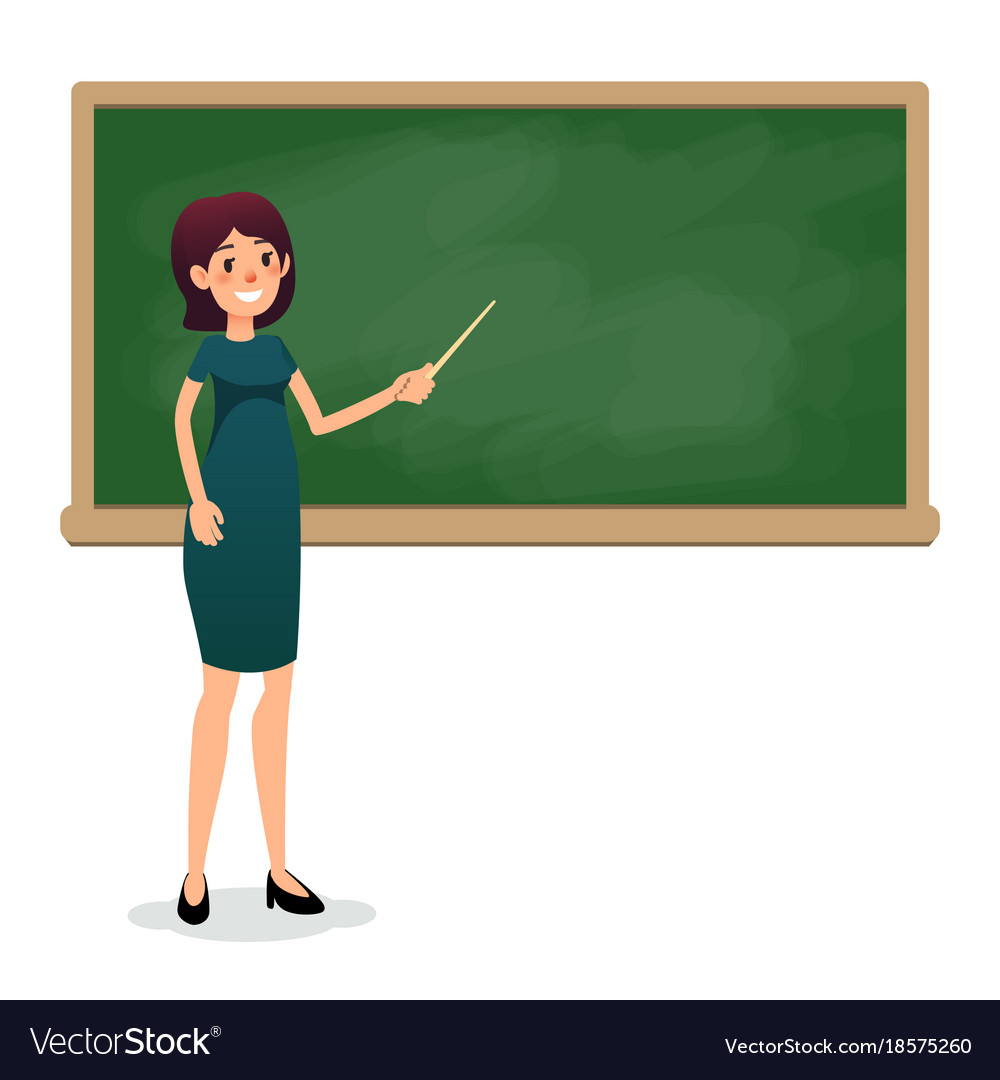 В обновленном ФГОС усилили результаты, которые развивают систему ценностей.
Социальные ценности прописаны как основа межличностного общения, научных знаний, безопасного поведения и отношения к труду
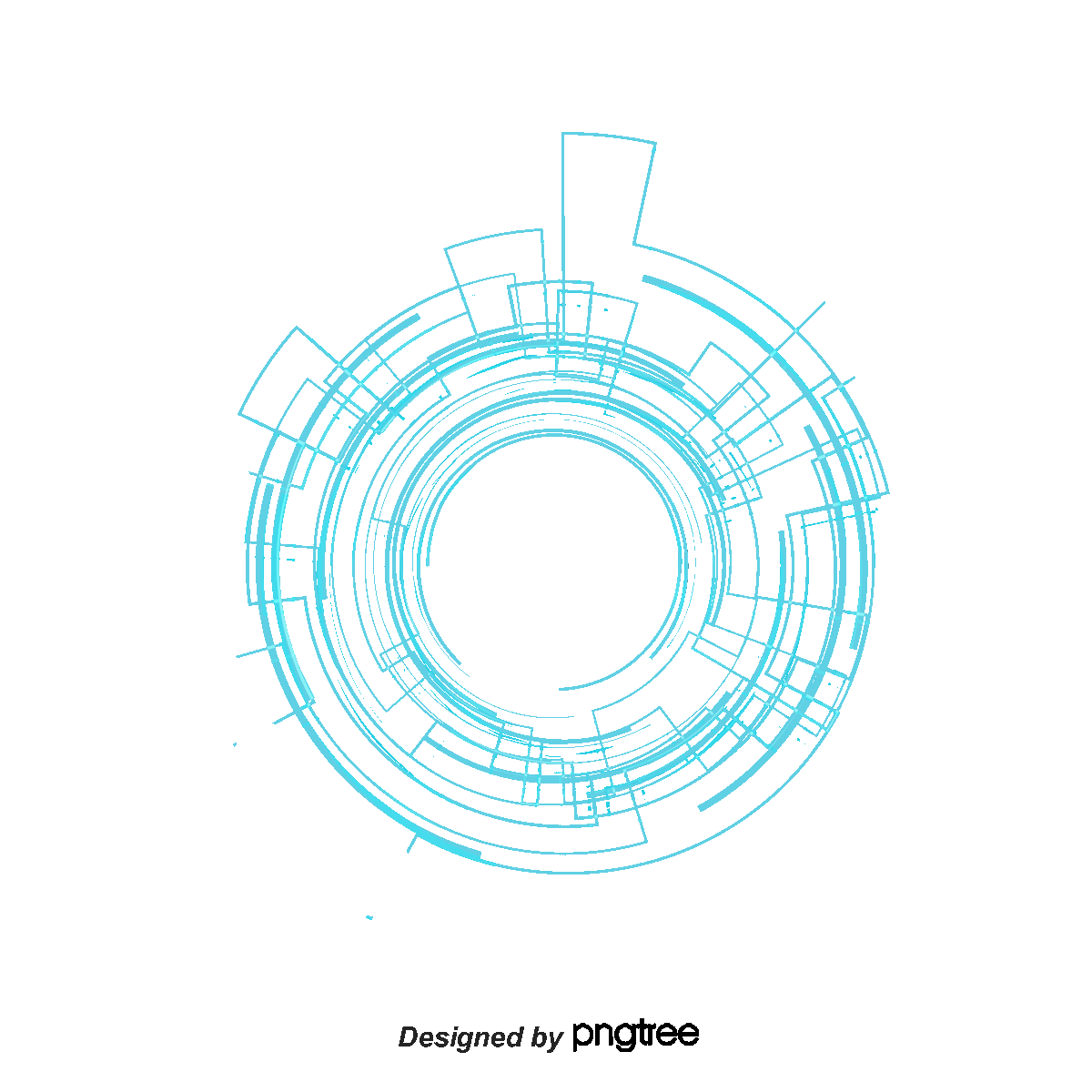 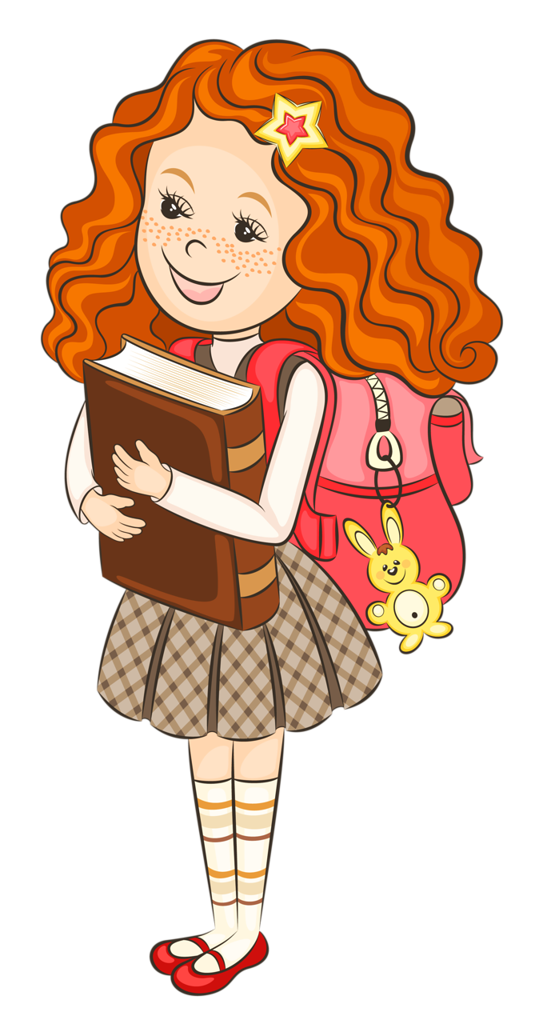 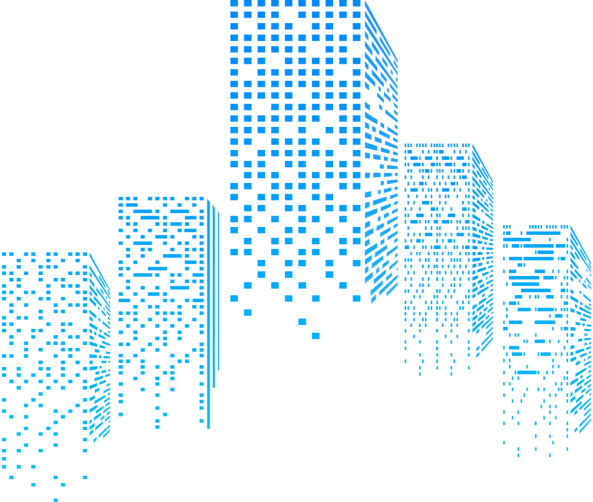 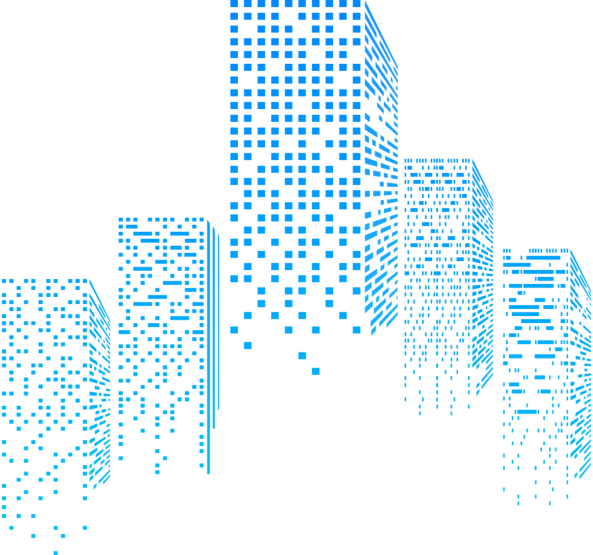 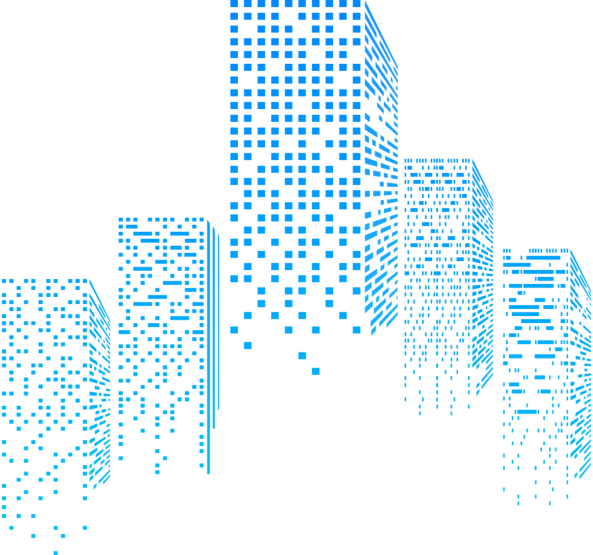 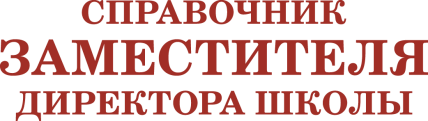 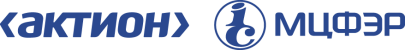 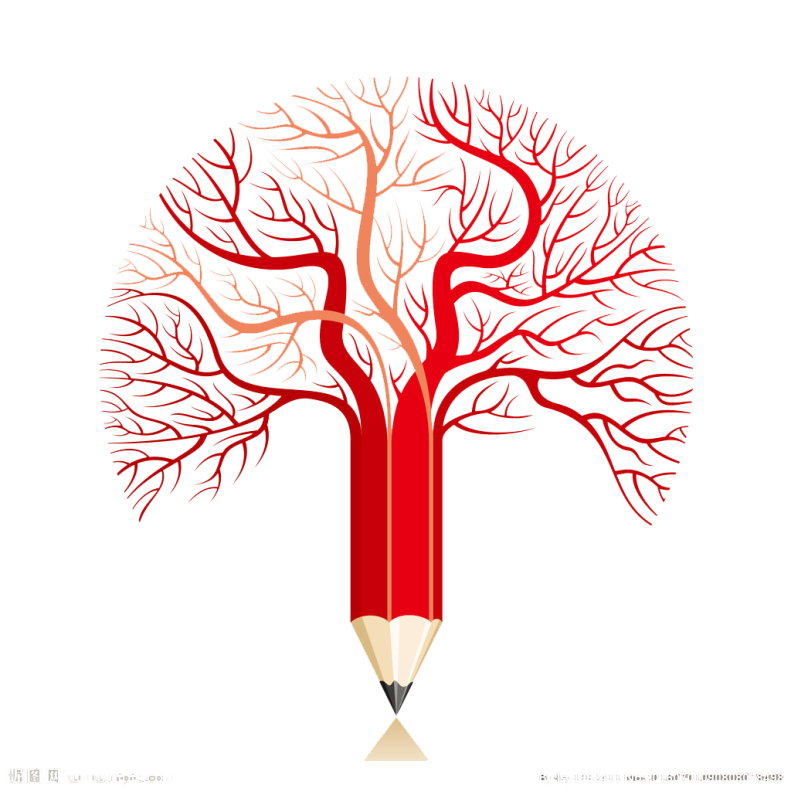 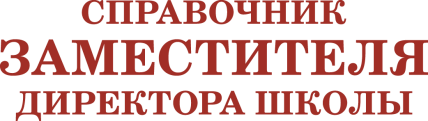 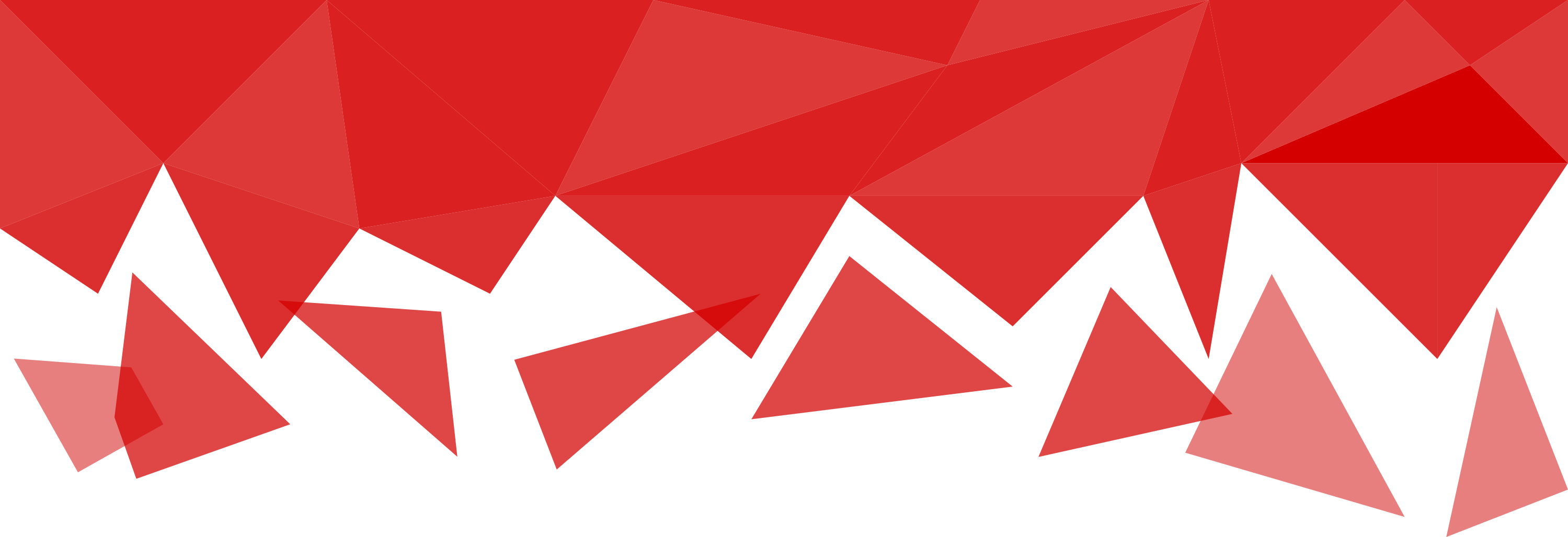 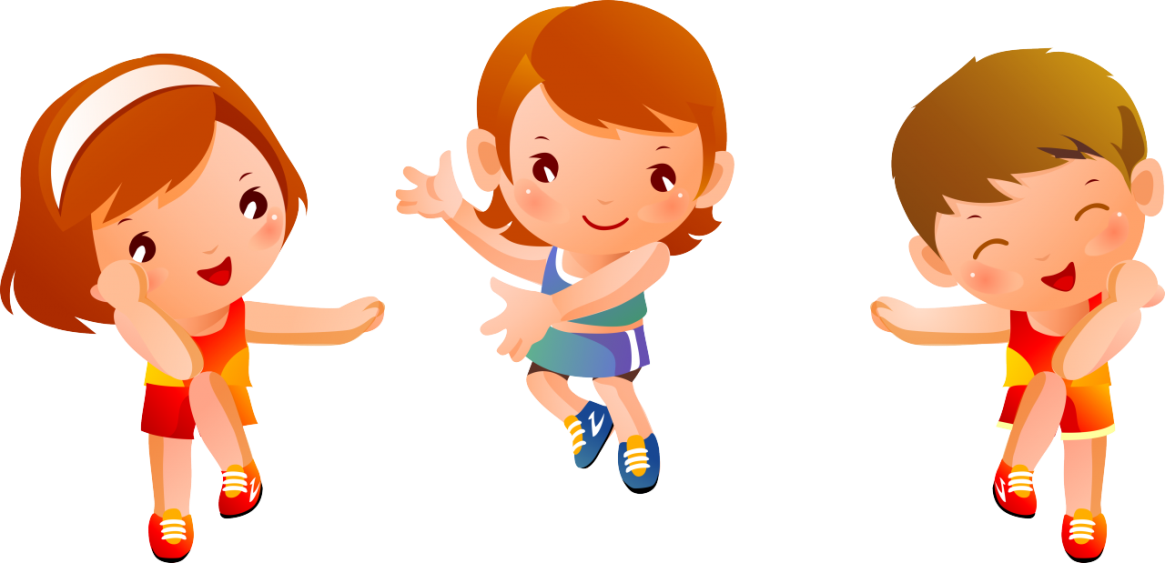 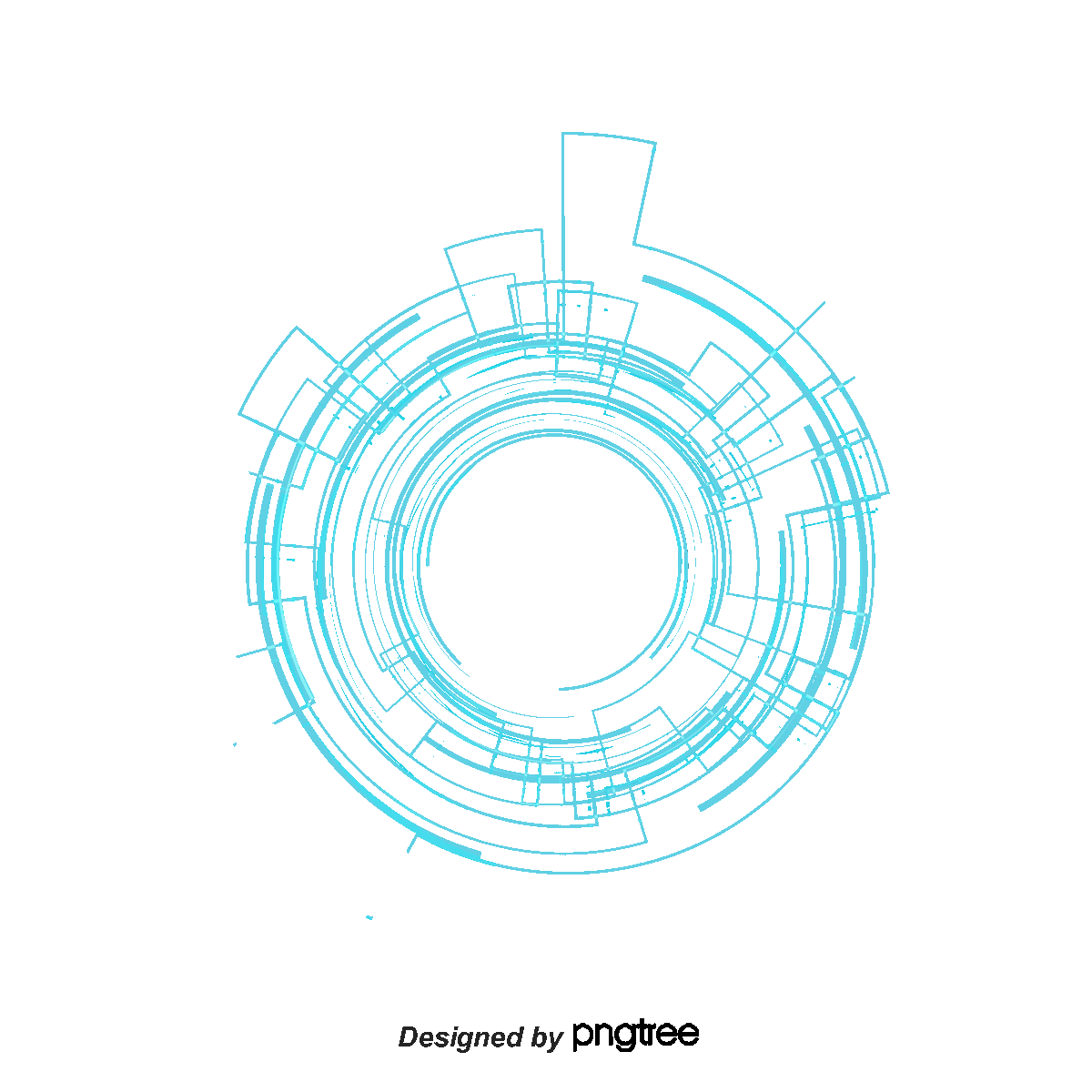 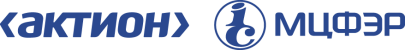 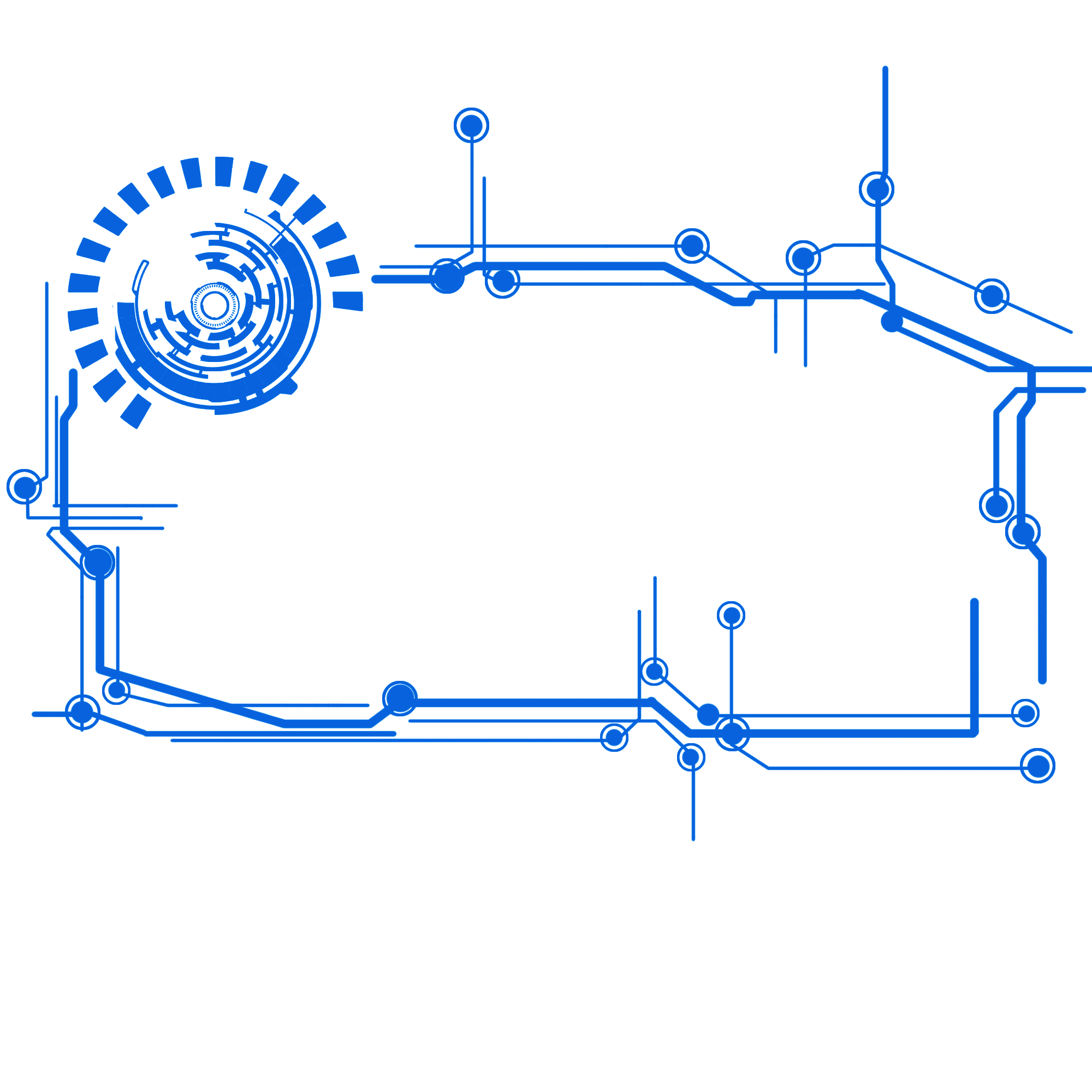 Новый перечень УУД
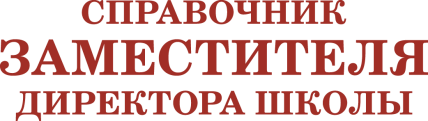 Познавательные;
Регулятивные;
Коммуникативные;
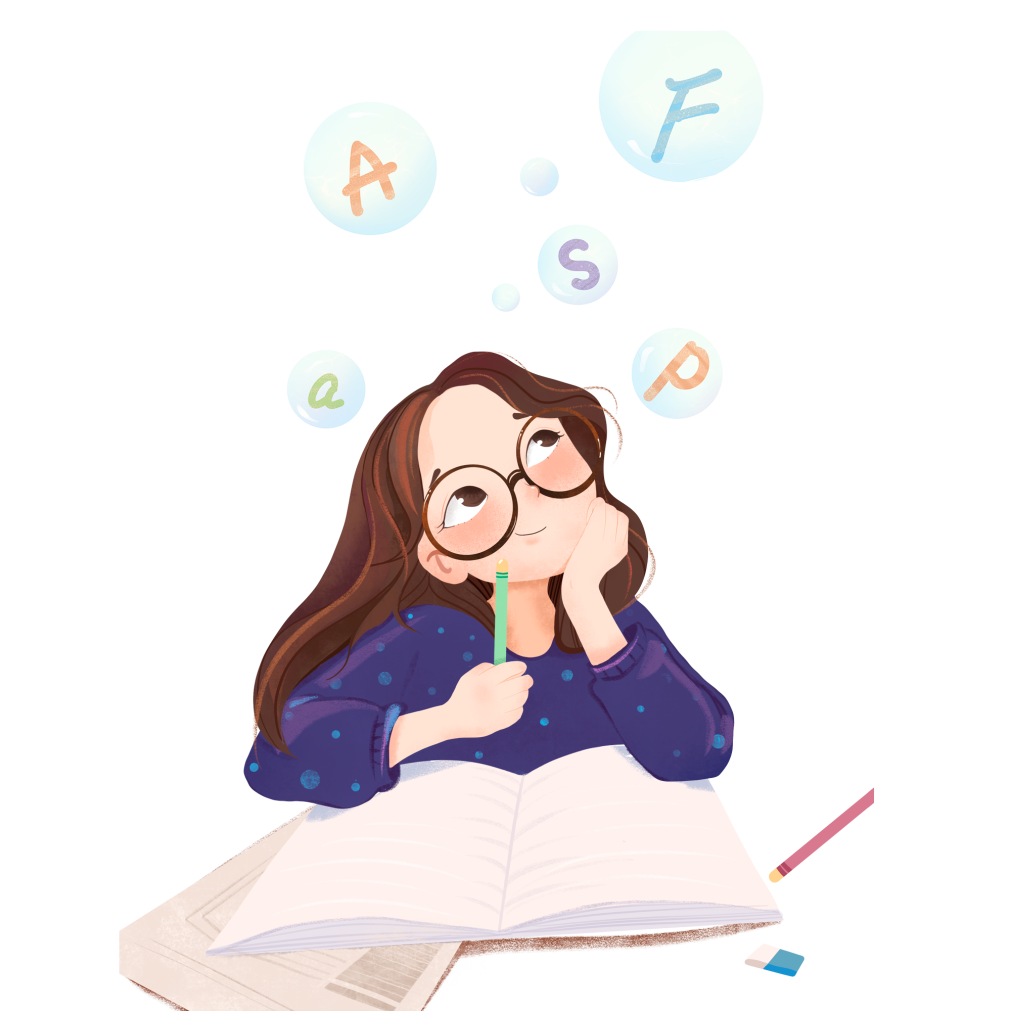 Умения работать с информацией;
Умения участвовать в совместной деятельности
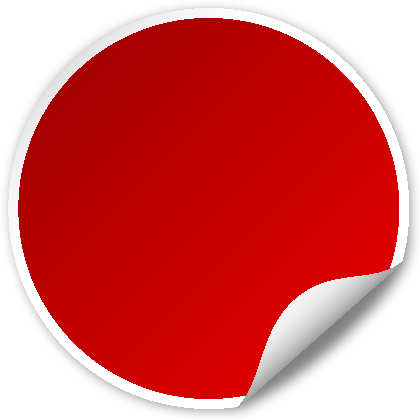 П. 35 обновленного ФГОС НОО
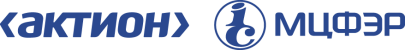 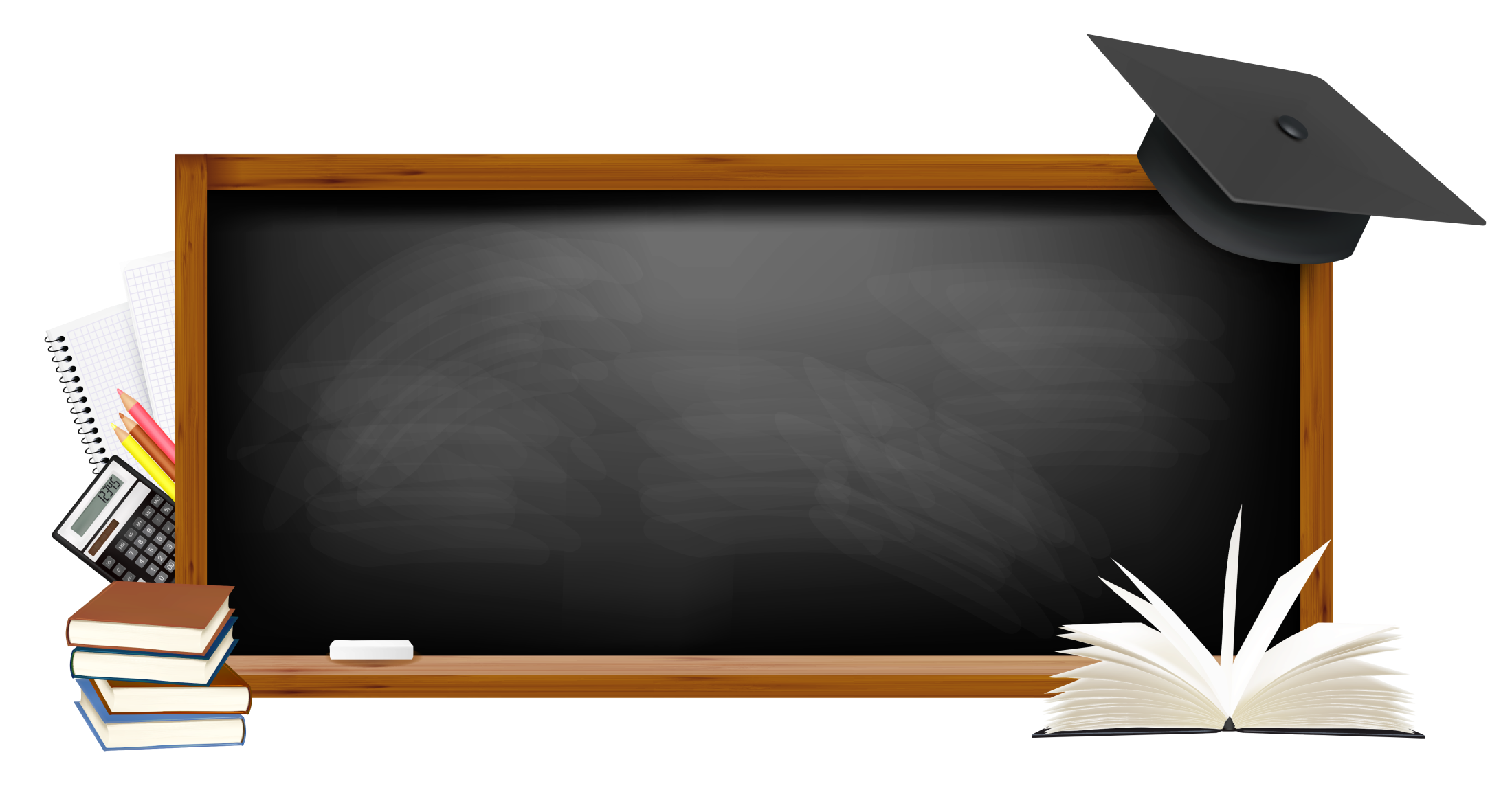 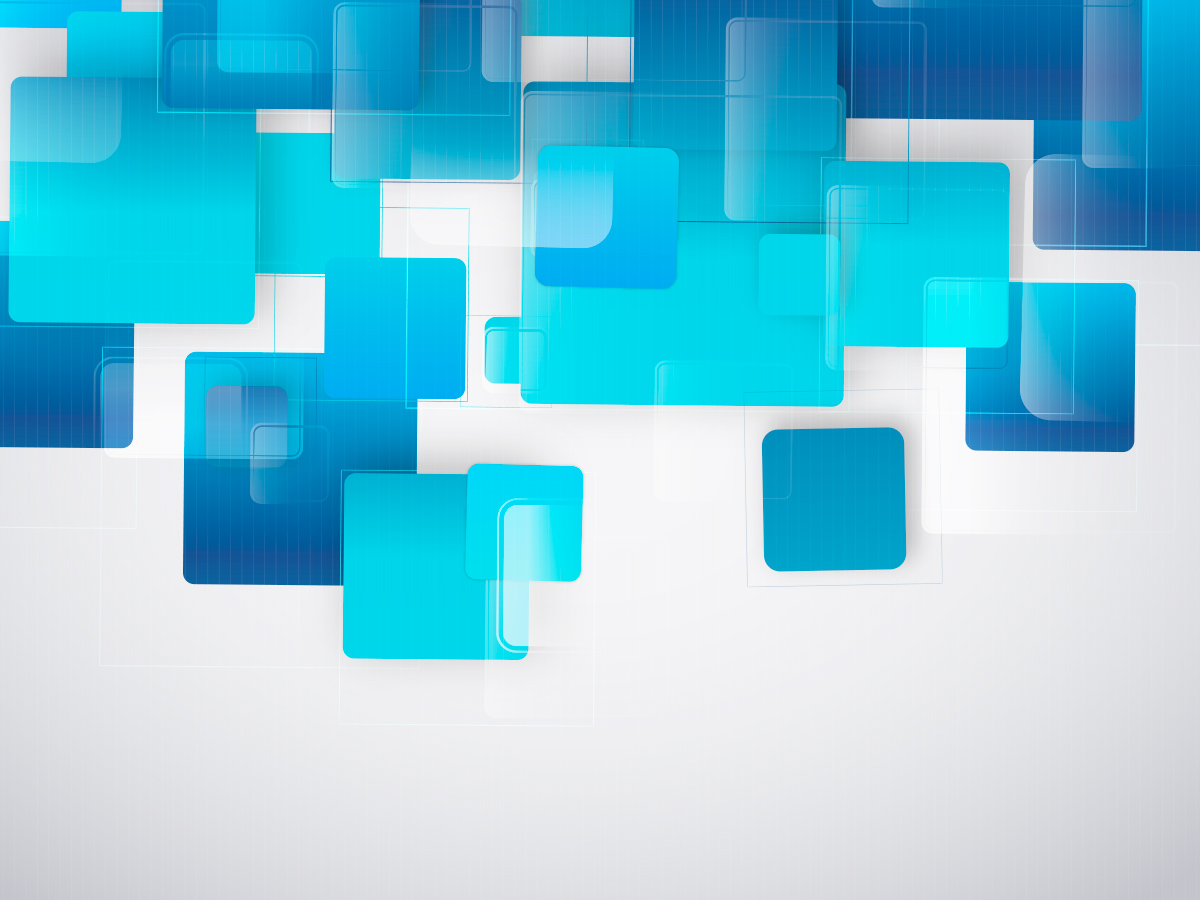 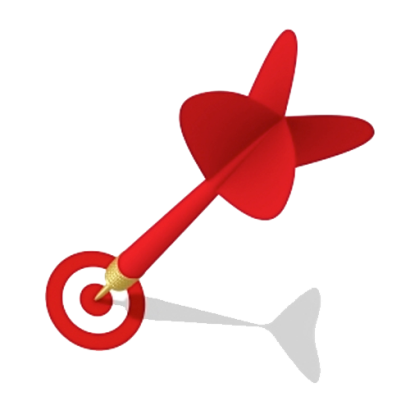 Что изменили в обновленном ФГОС начального общего образования
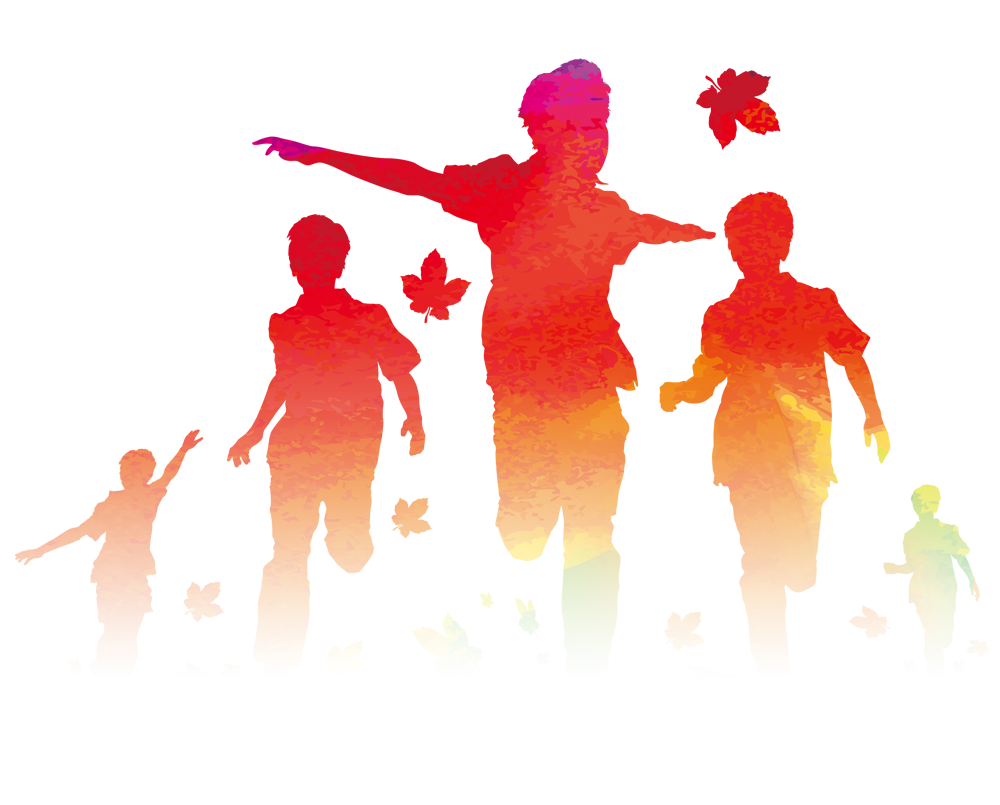 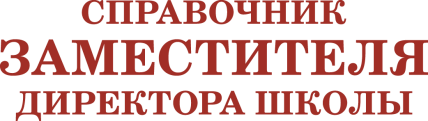 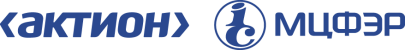 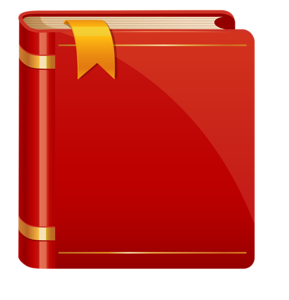 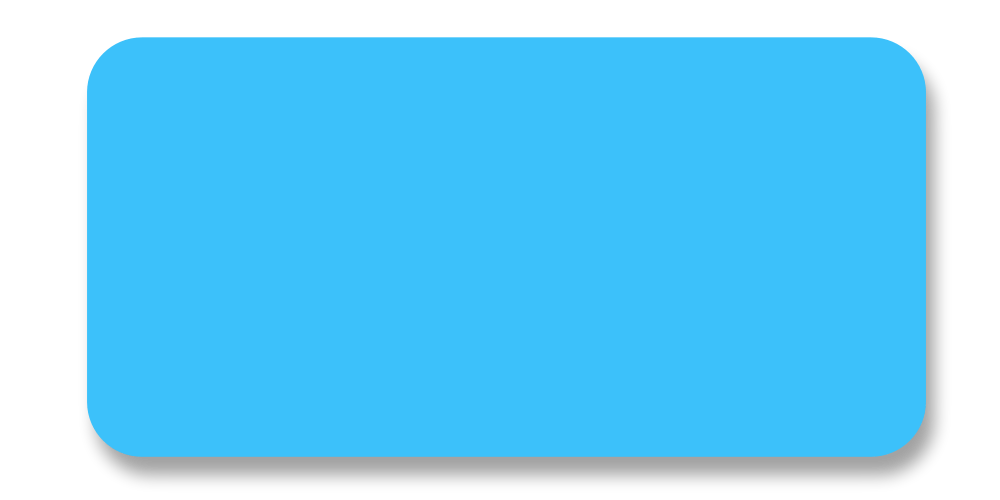 Для презентации использован
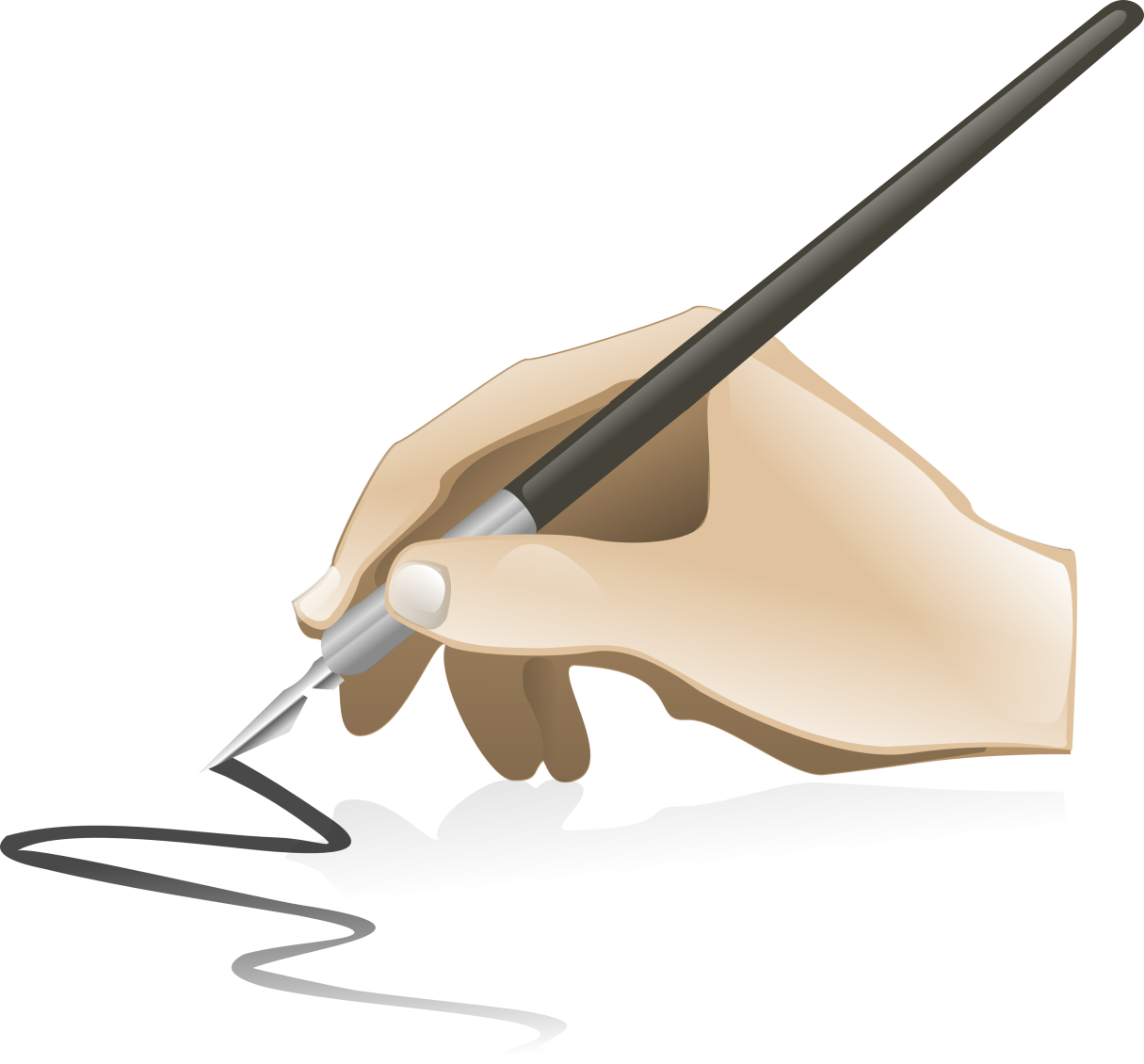 шаблон с fppt.com
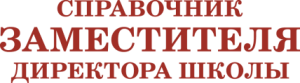 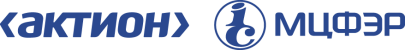